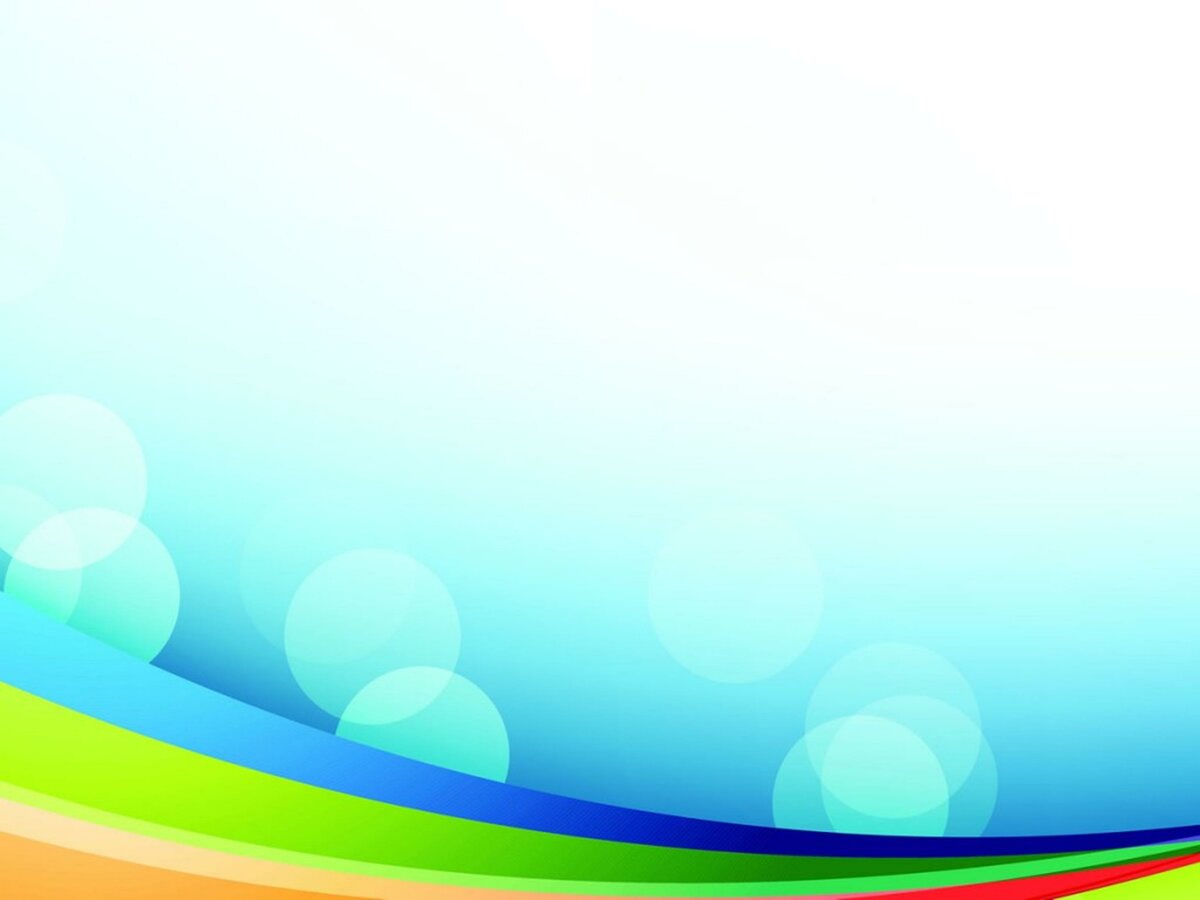 ПРЕЗЕНТАЦИЯ ДОЛГОСРОЧНОГО ПРОЕКТА

«Я ПОЗНАЮ СЕБЯ»
подготовительная к школе группа №4




                                                                                                                













 Подготовили: воспитатели структурного подразделения «Детский сад комбинированного вида  «Колокольчик»
муниципального бюджетного дошкольного образовательного учреждения
«Детский сад «Планета детства» комбинированного вида»
 Ганина Е.М., Танаева Т.А.
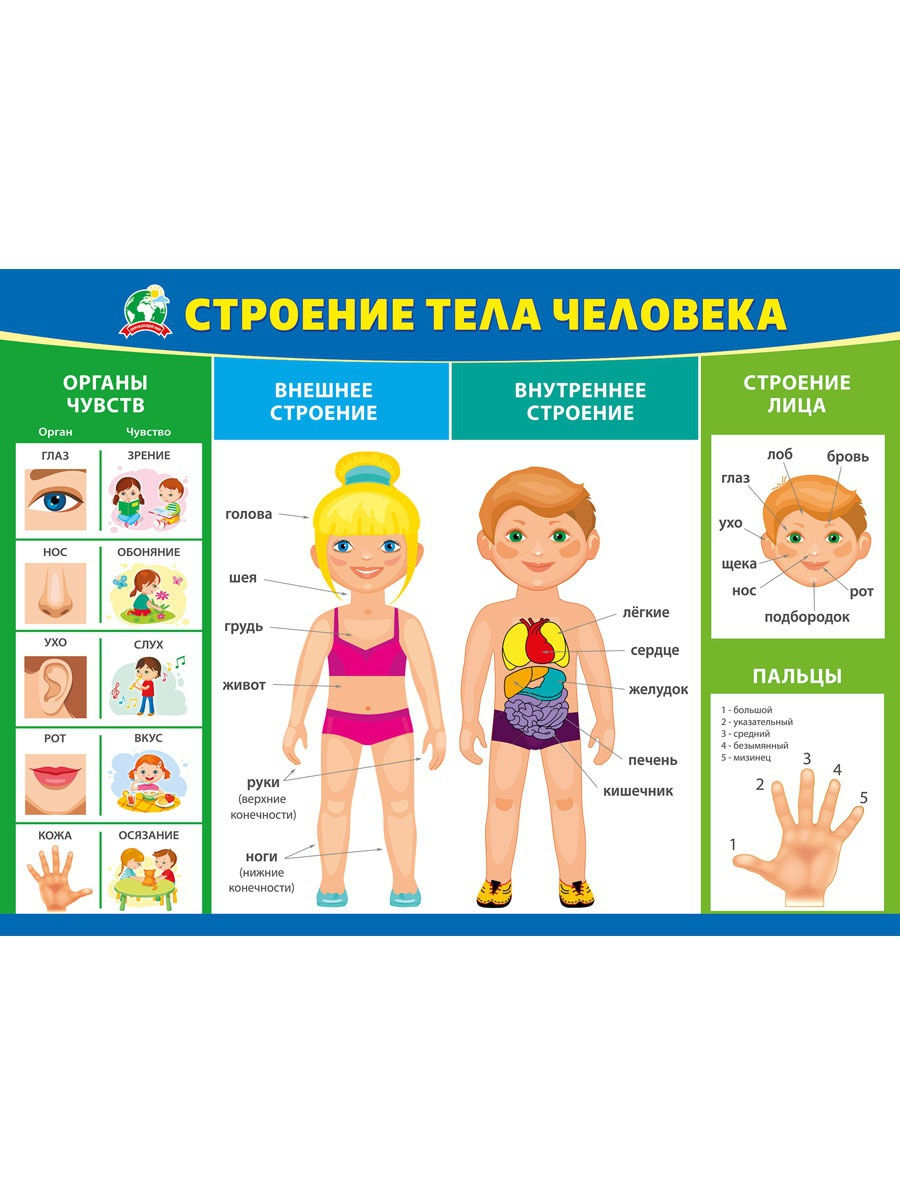 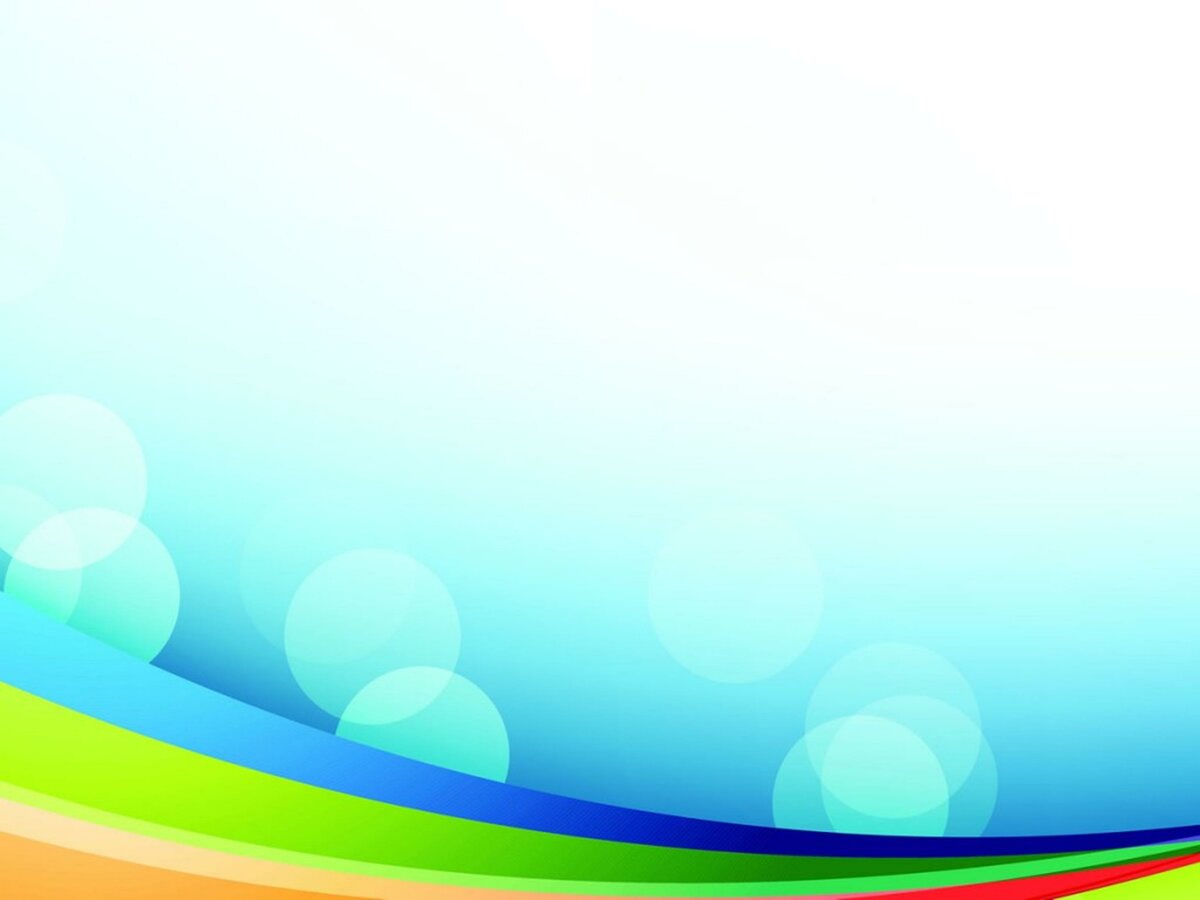 Пояснительная записка

Проект рассчитан на детей подготовительной группы. Он освещает такие темы как: что внутри нас; органы чувств человека; как мы устроены внешне; правила и рекомендации для сохранения здоровья. Тема проекта способствует расширению представлений детей о своем организме, его строении и правилах здорового образа жизни. В результате работы мы хотим добиться осознания детьми того, что здоровье является самой большой драгоценностью в жизни человека, его нужно беречь с юных лет, заботиться о нём всю жизнь.
Давая знания детям о строении своего тела, тем самым мы помогаем ребёнку ответить на такие жизненно важные вопросы, как « Кто я такой?» и « Каков я есть, что я из себя представляю?». Поняв это, ребенок научится различать недостатки и достоинства (свои и других людей), объективно оценивать свои возможности, на основе которых будет формироваться его социальное поведение.
На пороге третьего тысячелетия актуализировалась необходимость поиска механизма для формирования у подрастающего поколения сознательного и ответственного отношения к своему здоровью.
Специалисты разных научных направлений отмечают, что таким механизмом должно быть образование. Данная подготовка должна проходить на всех этапах жизни человека, а начинать необходимо с дошкольного возраста.

Информационная карта проекта 
Вид проекта:
	Групповой
	Долгосрочный
Тип проекта: информационно - практико - ориентированный.
Участники проекта: дети	6-7лет,	воспитатели группы, родители воспитанников.
Место реализации: Cтруктурное подразделение  «Детский сад комбинированного вида  «Колокольчик»
МБДОУ «Детский сад «Планета детства» комбинированного вида»

 Срок реализации: сентябрь 2021г –май 2022г
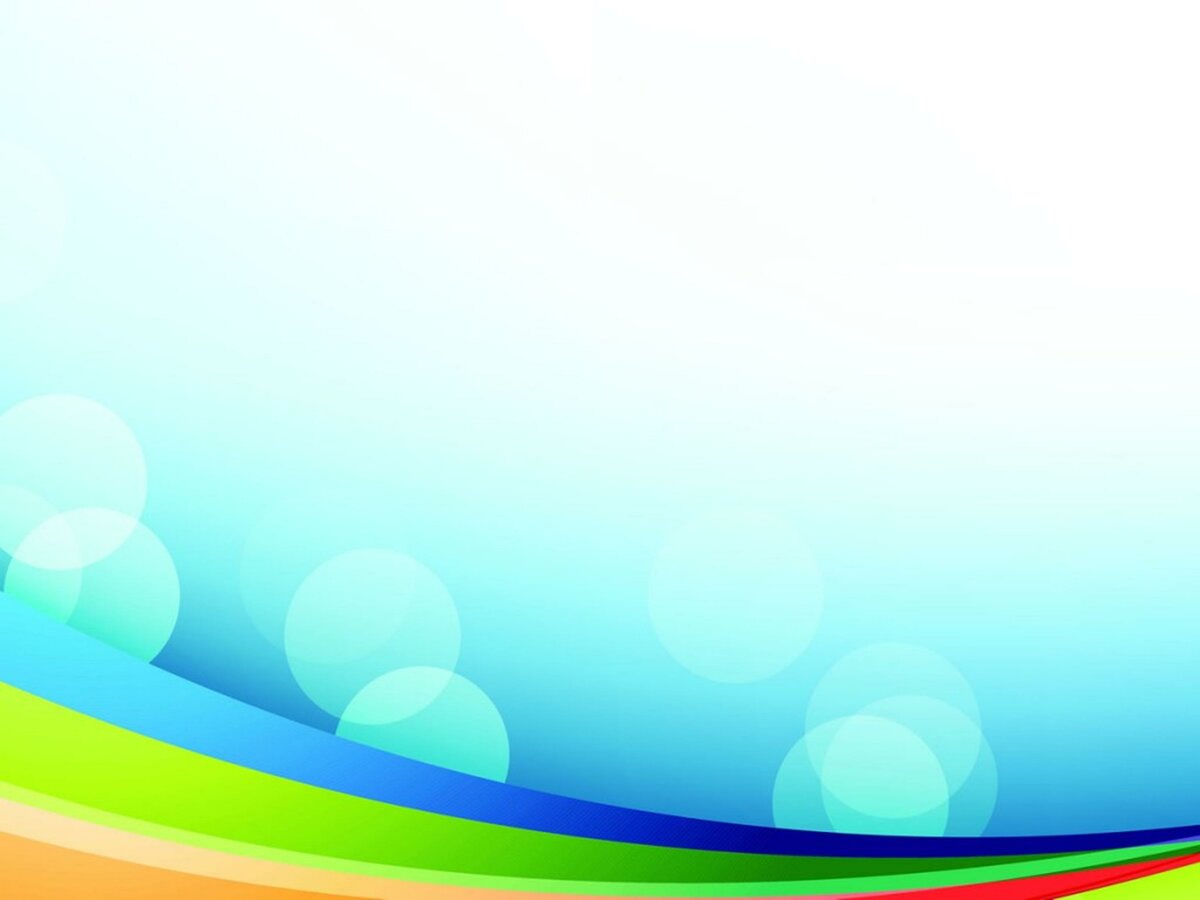 Объект исследовательской деятельности: человек
Предмет исследовательской деятельности: познание себя, поддержание интереса к самому себе и создание условий для накопления первичных представлений о себе.
Актуальность проекта.
«Здоровье – бесценный дар, потеряв его в молодости, не найдешь до самой старости!» - так гласит народная мудрость.
К сожалению, в наш стремительный век новейших технологий, исследований и разработок, проблема сохранения здоровья стоит очень остро. В последние годы негативные процессы стали угрожать здоровью нации. Практически все показатели здоровья и социального благополучия претерпели резкое ухудшение. Особую тревогу вызывают физическое развитие и состояние здоровья подрастающего поколения. Свыше чем у 60% детей в возрасте 3-7 лет выявляются отклонения в состоянии здоровья.
Воспитание здорового ребенка – приоритетная, наиглавнейшая задача дошкольной педагогики.
Одним из путей решения этой проблемы является организация работы по воспитанию сознательного отношения к своему здоровью, а так же формирование у детей дошкольного возраста потребности в сохранении и укреплении своего здоровья.
Мы все знаем, какую огромную роль в жизни каждого человека играет здоровье. Когда человек здоров у него множество планов, желаний, надежд. Заботиться о своём здоровье надо учить детей с самого раннего детства. И не только заботиться, но и знать свой организм. Своё тело дошкольники должны знать хорошо.
Проблема: недостаточное знание детей о строении человеческого тела и функциях всего организма.
Гипотеза: если организовать процесс ознакомления дошкольников с человеческим организмом с участием педагогов ДОУ, родителей детей то:

1. Уровень знаний и представлений об организме человека (о строении собственного тела) у детей возрастёт.
2. Возникнет интерес и потребность в физическом и нравственном самосовершенствовании, в здоровом образе жизни.
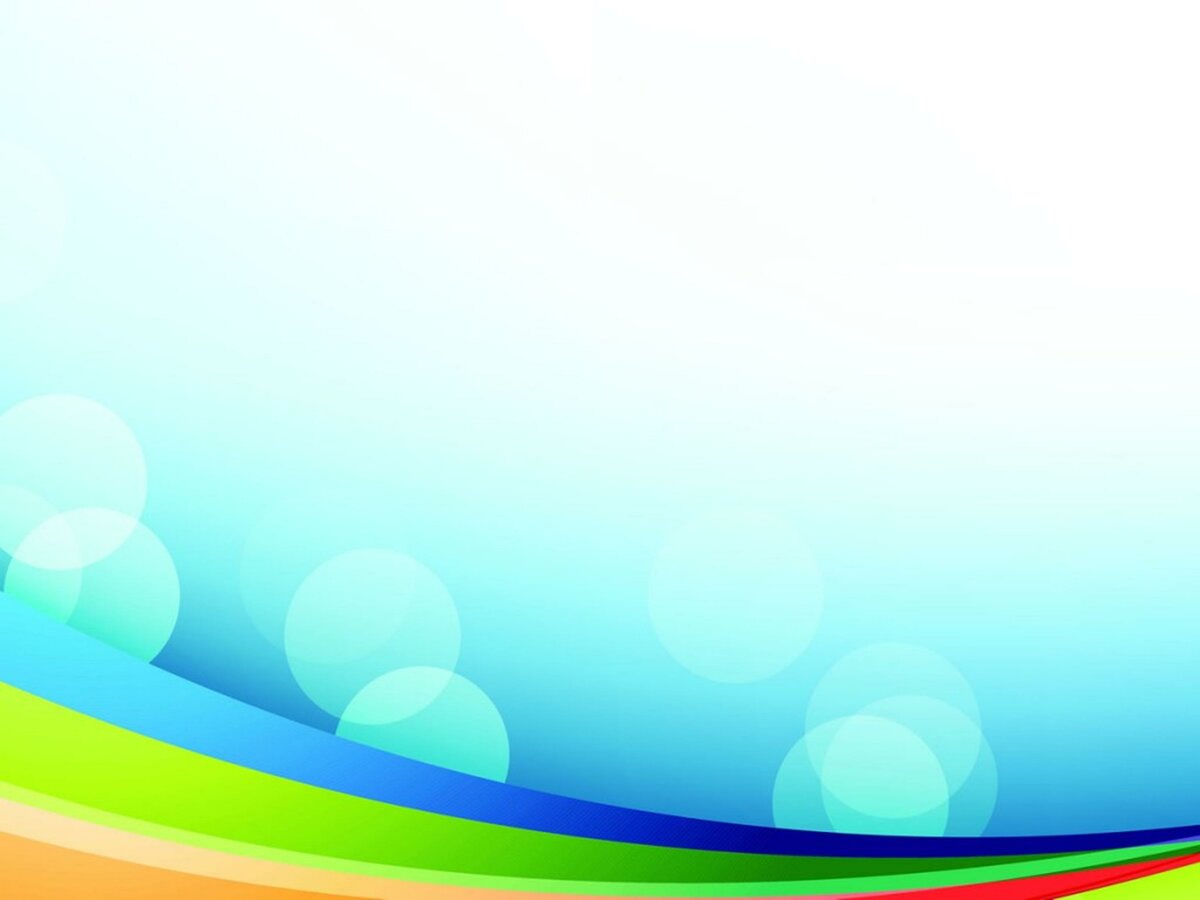 Цель проекта:
Создание условий для формирования позитивного отношения к своему телу и убеждения в необходимости бережного отношения к своему здоровью.
Задачи проекта:
Для детей:
1). Совершенствовать практические навыки здорового образа жизни.
2). Воспитывать бережное и заботливое отношение к своему здоровью и здоровью окружающих.
3). Способствовать развитию познавательного интереса к своему организму и его возможностям.
4). Развивать у ребенка готовность самостоятельно и эффективно решать задачи, связанные с поддержанием,           укреплением и сохранением своего здоровья.
5). Развивать связную речь, посредствам пересказа сообщений по заданной теме.
Для педагогов:
1). Изучить методические рекомендации по проектной деятельности.
 2). Разработать план мероприятий по проекту.
3). Создать предметно – развивающую среду по данной теме в группе. 
4). Подобрать наглядный информационный материал.
5). Способствовать формированию социальной компетентности в совместной проектной деятельности родителей и детей.
Для родителей:
1). Принять активное участие в реализации проекта.
2). Оказать посильную помощь в подборке материала для реализации проекта.
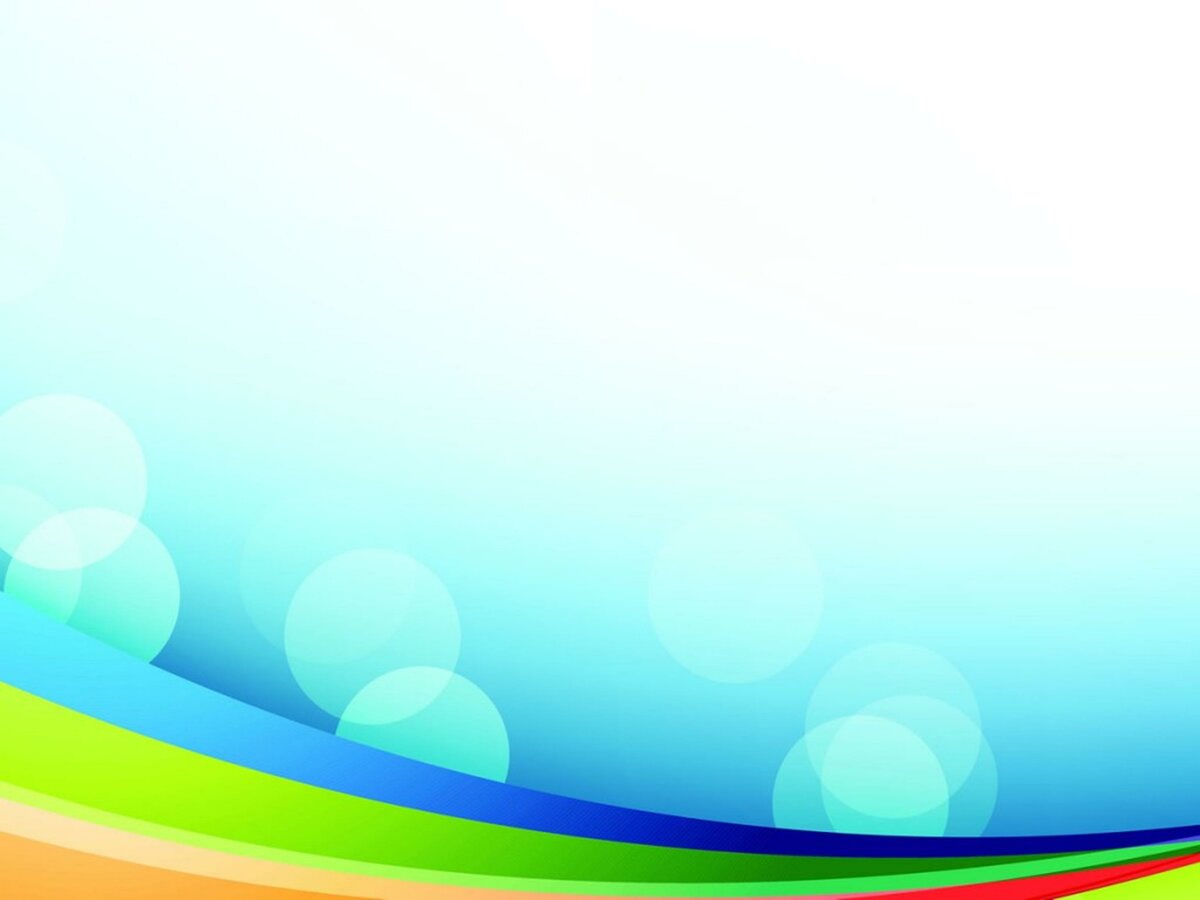 Ожидаемые результаты

 Дети получат первичные представления о строении человека, об основных органах и системах, особенностях их функционирования.
 Научатся различать части тела человека, органы чувств.
 Смогут объяснить, какую функцию выполняют руки, ноги, глаза, уши и т. д., назначение предметов гигиены.
 Начнут проявлять любознательность при рассматривании познавательной литературы (энциклопедий).
 Будут замечать и самостоятельно устранять непорядок в своём внешнем виде.
 Выучат пословицы, поговорки, загадки о здоровье, частях тела, предметах гигиены.
 Изменится отношение родителей к данной проблеме.
Образовательная область «Речевое развитие»
Развитие речи
Чтение художественной литературы
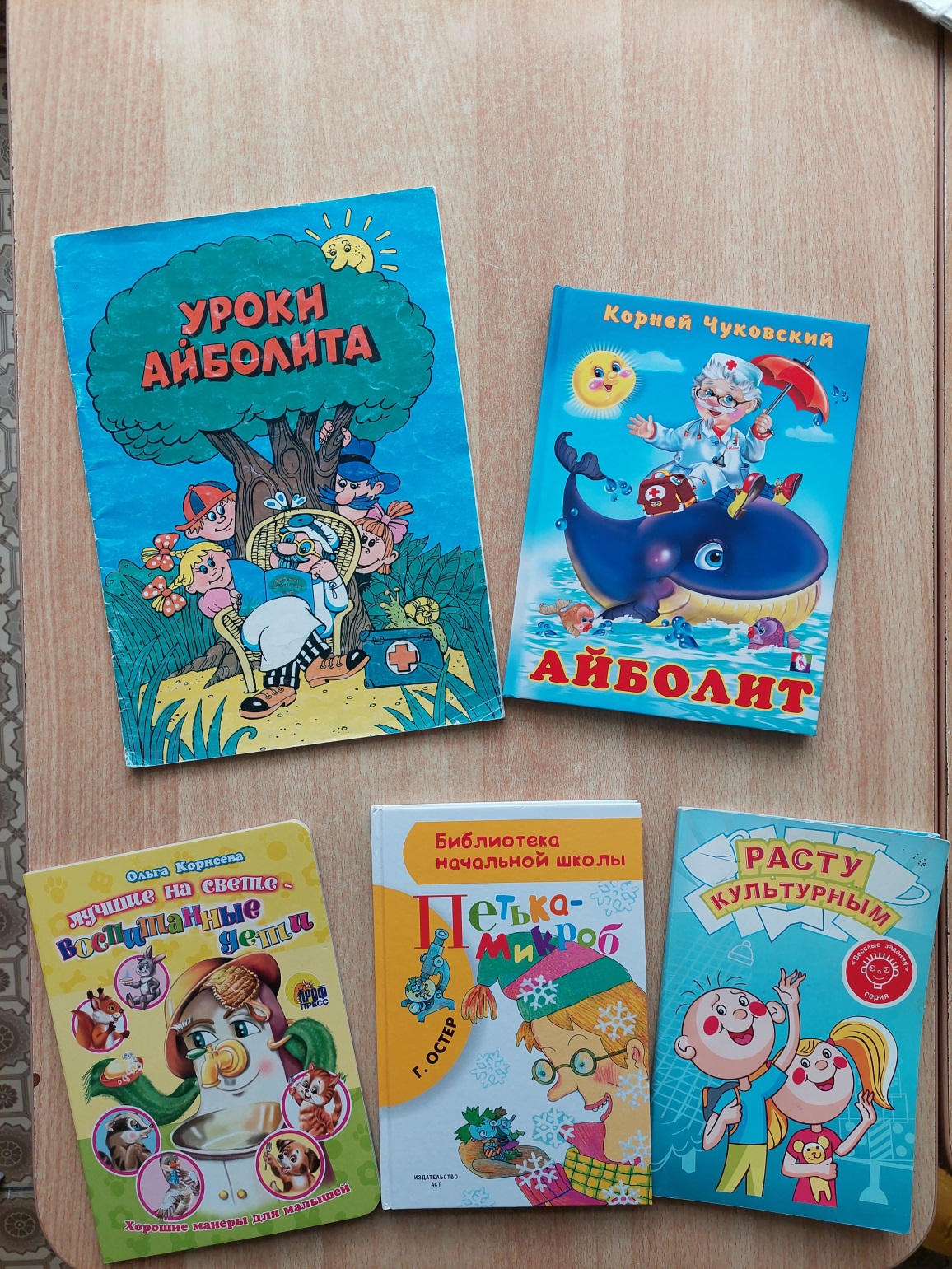 Образовательная область «Познавательное развитие»
Изучение строения человека
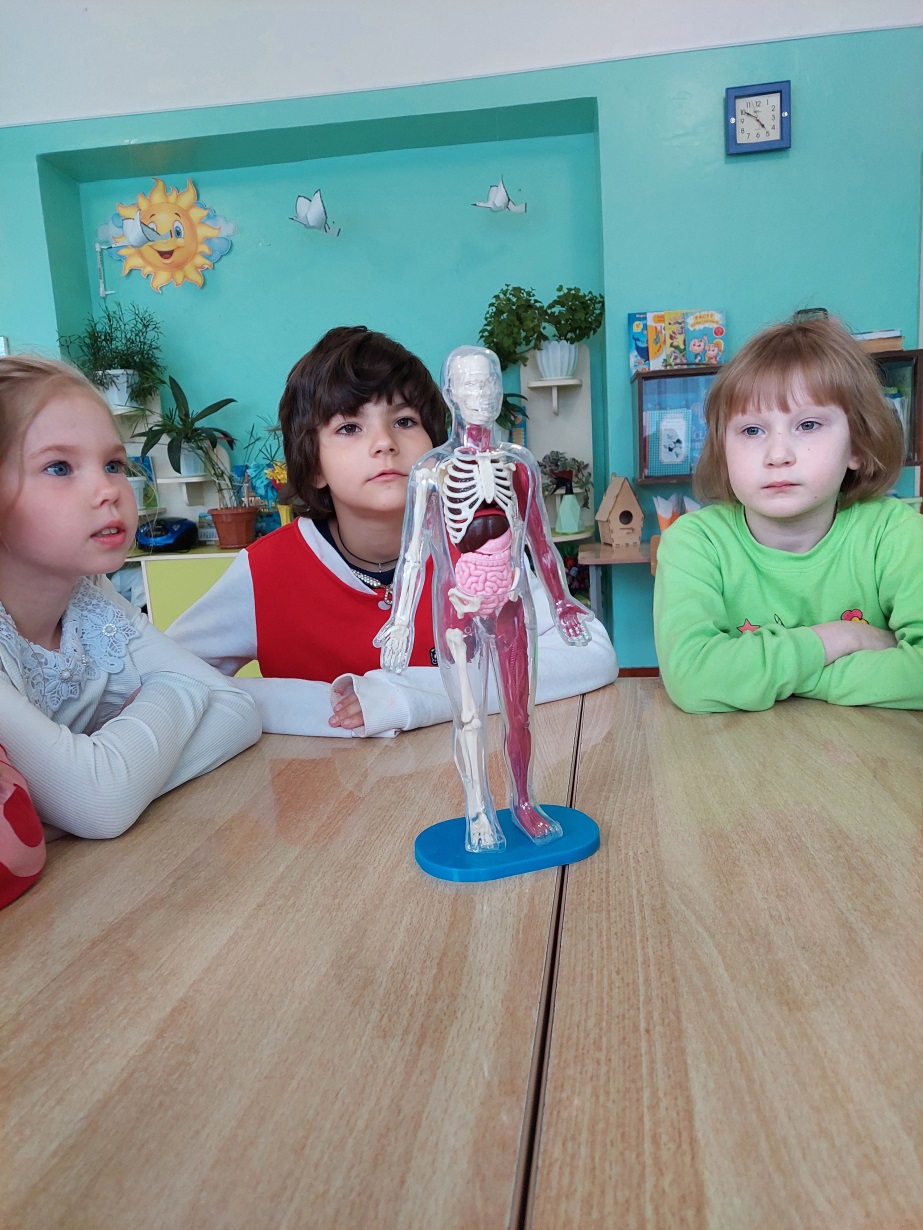 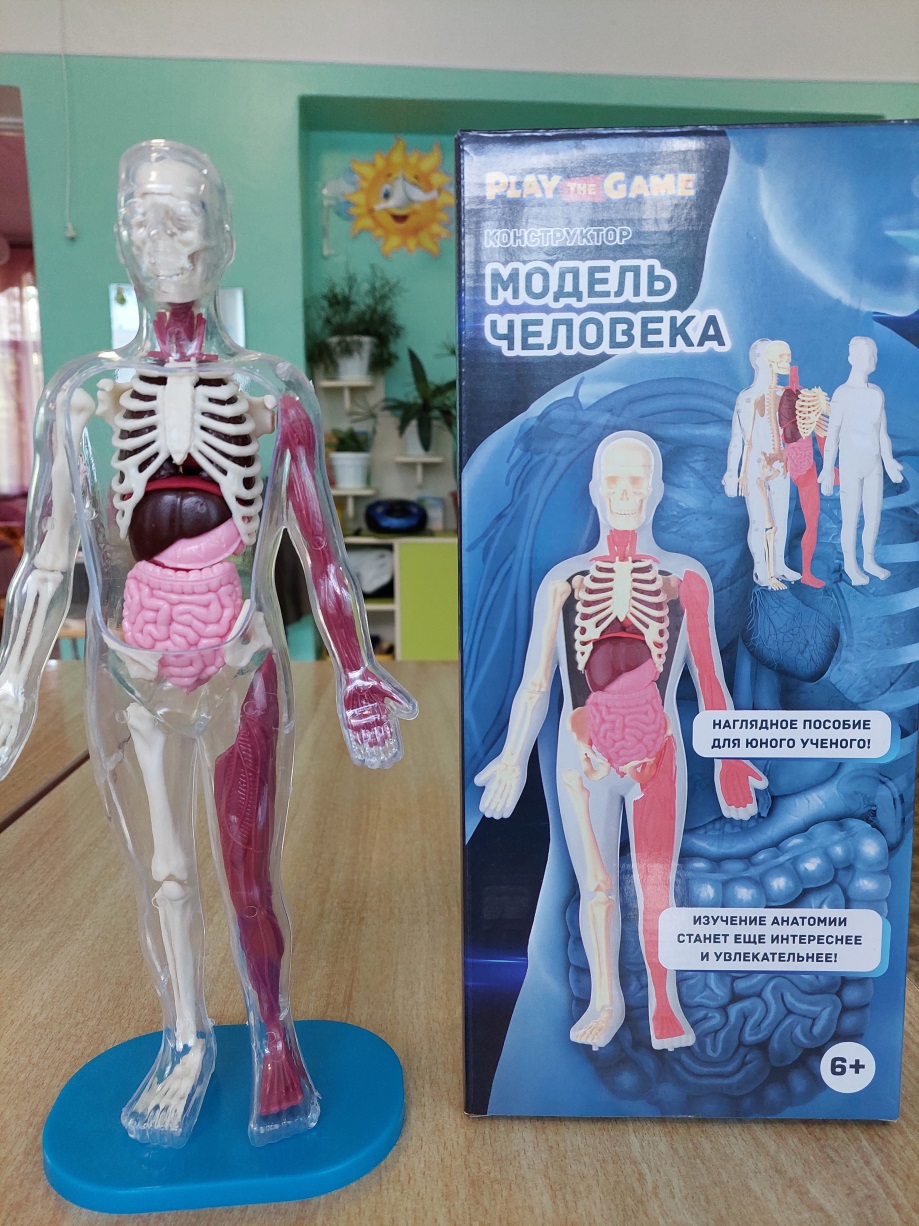 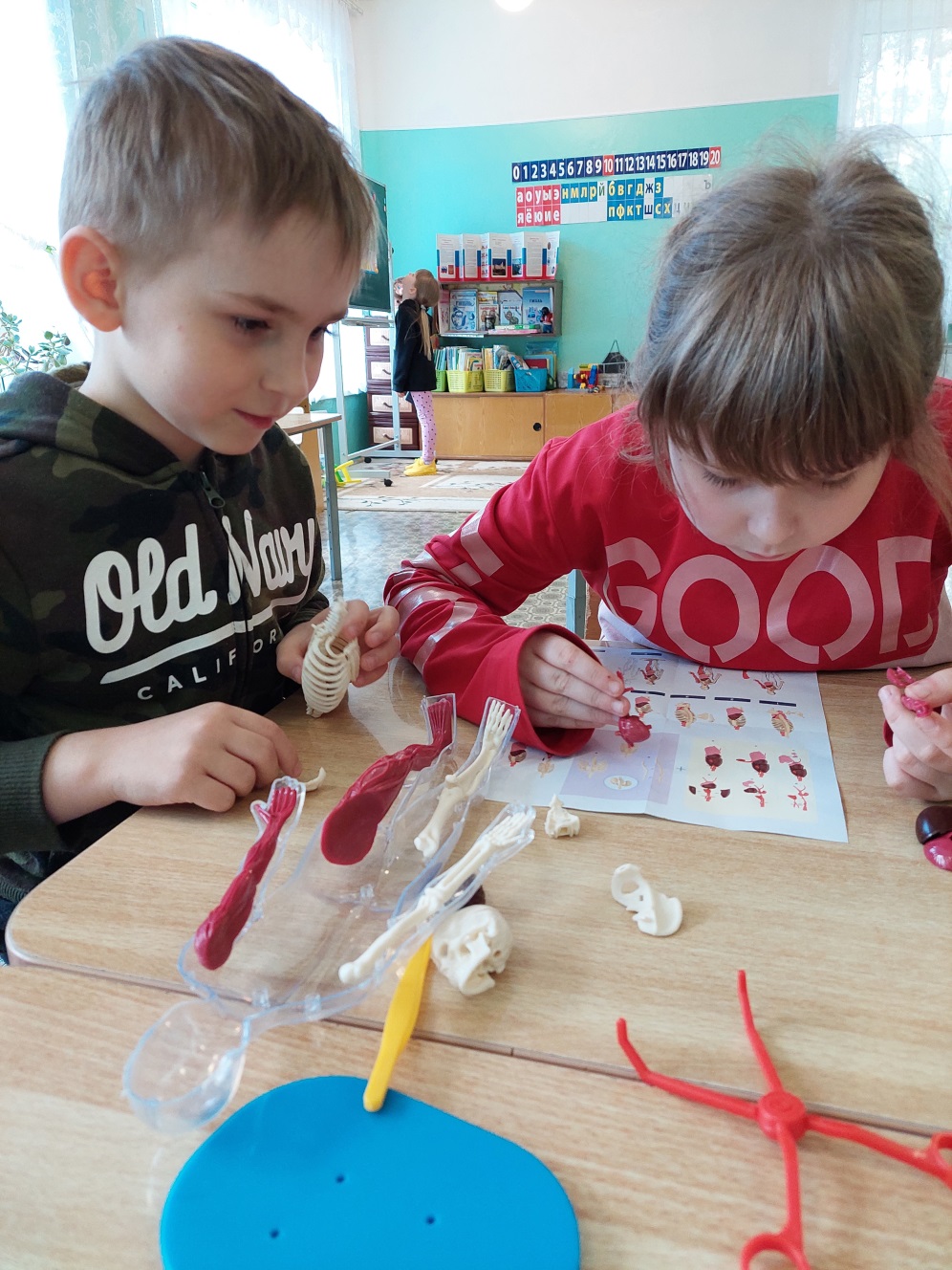 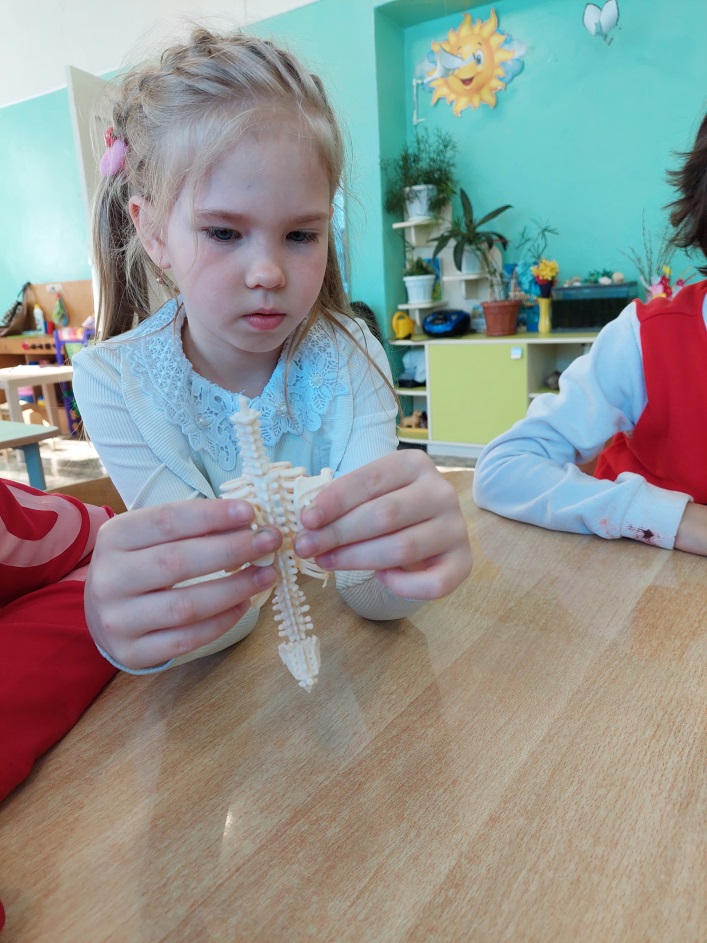 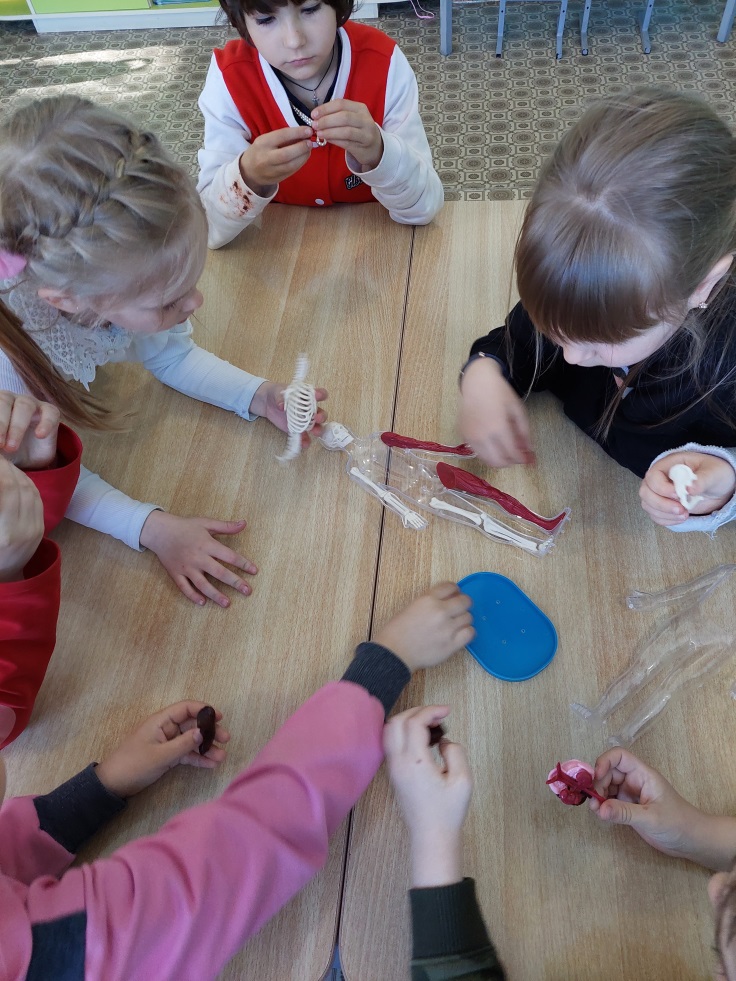 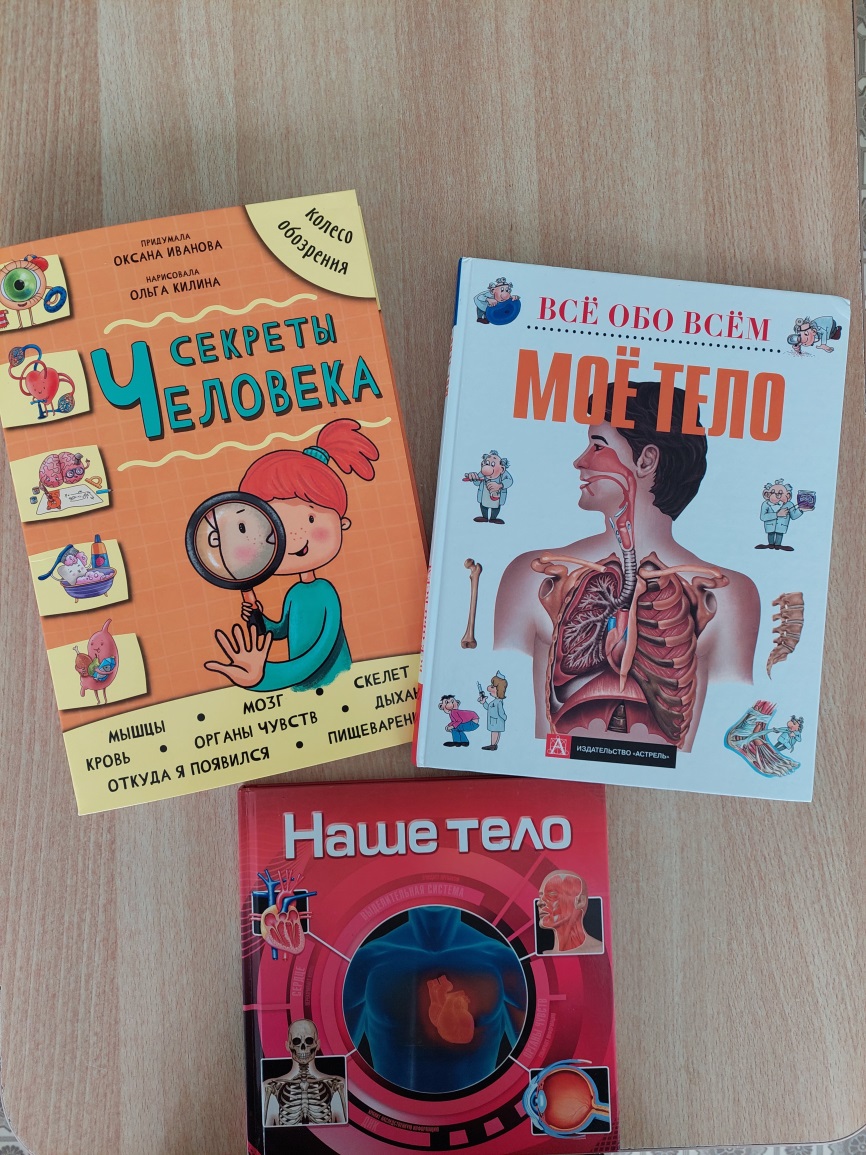 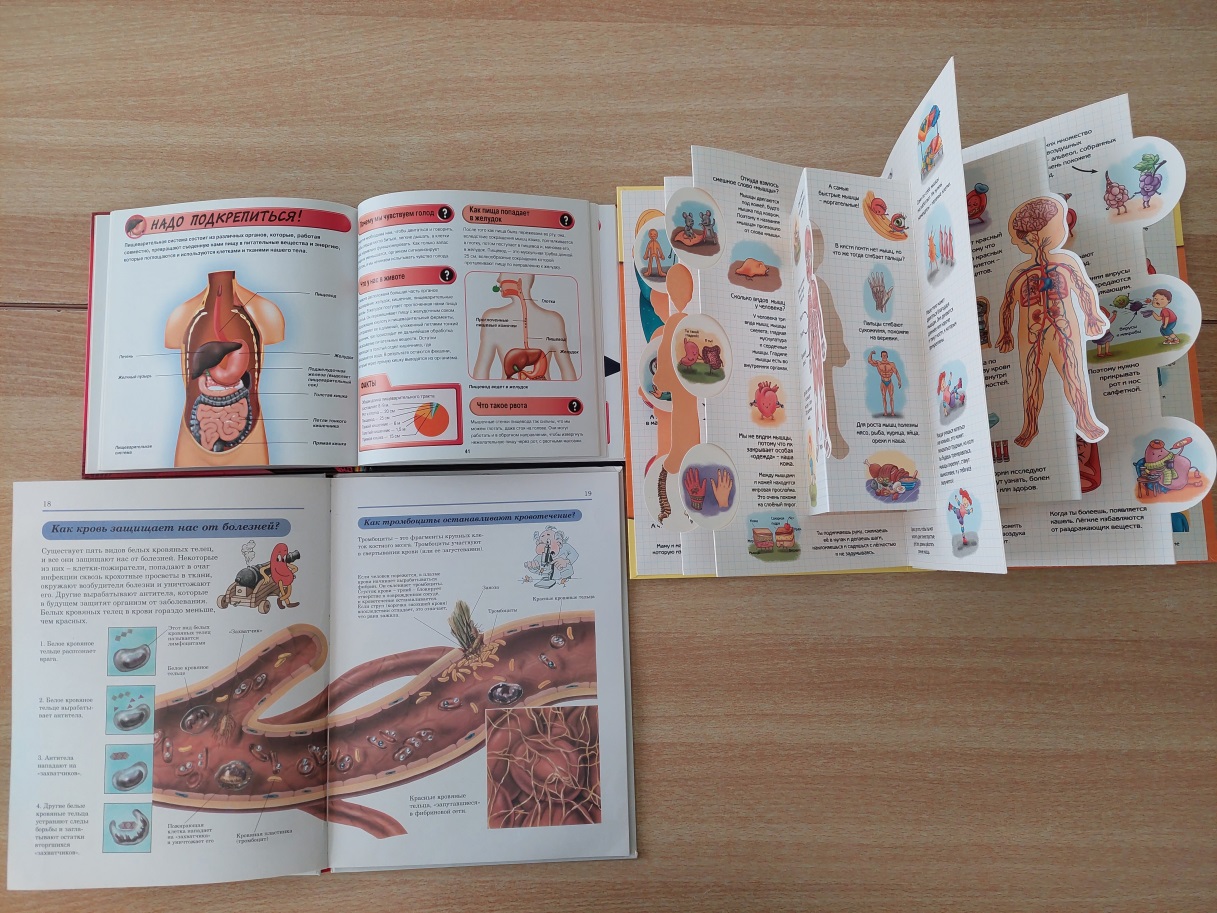 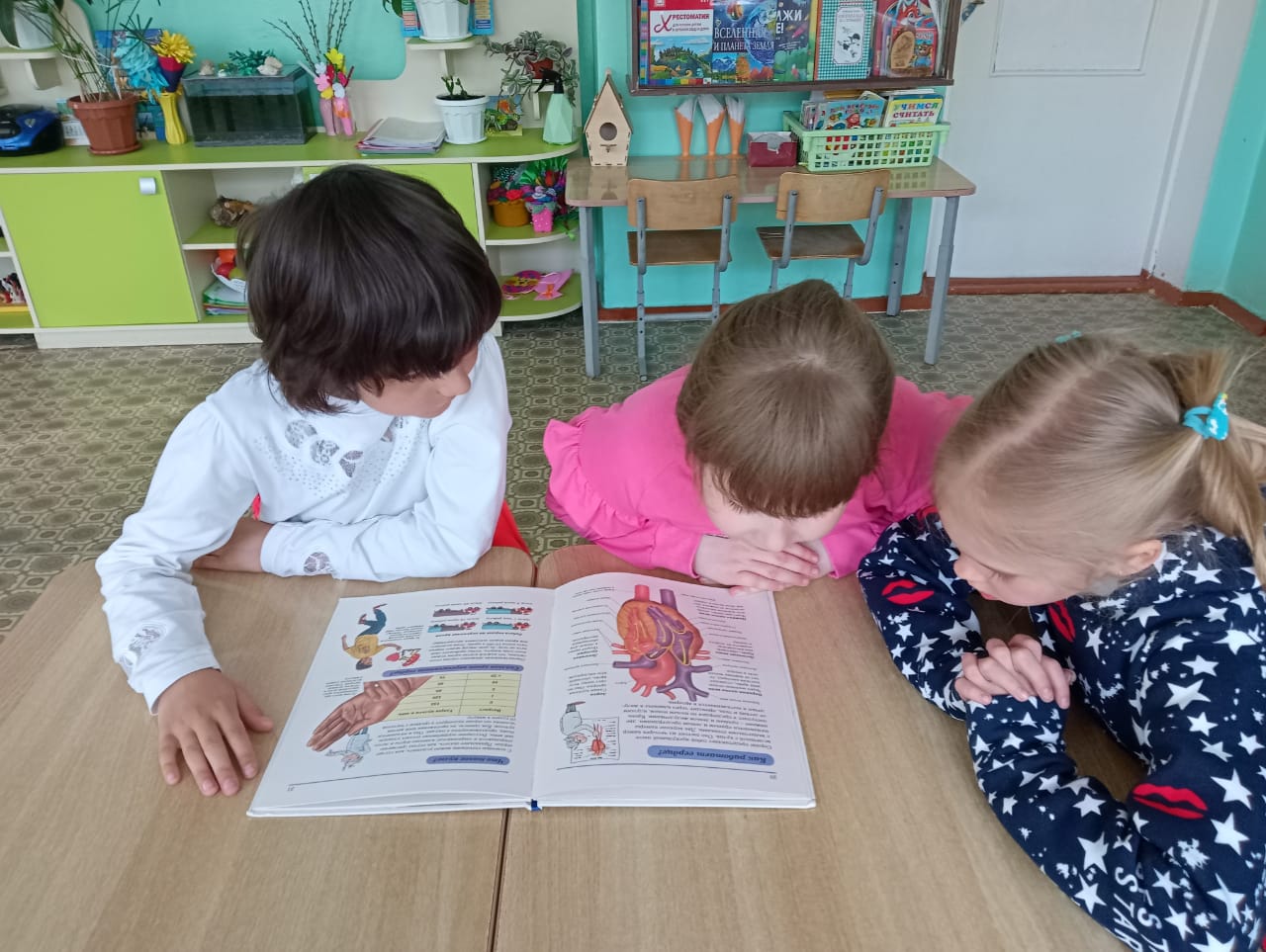 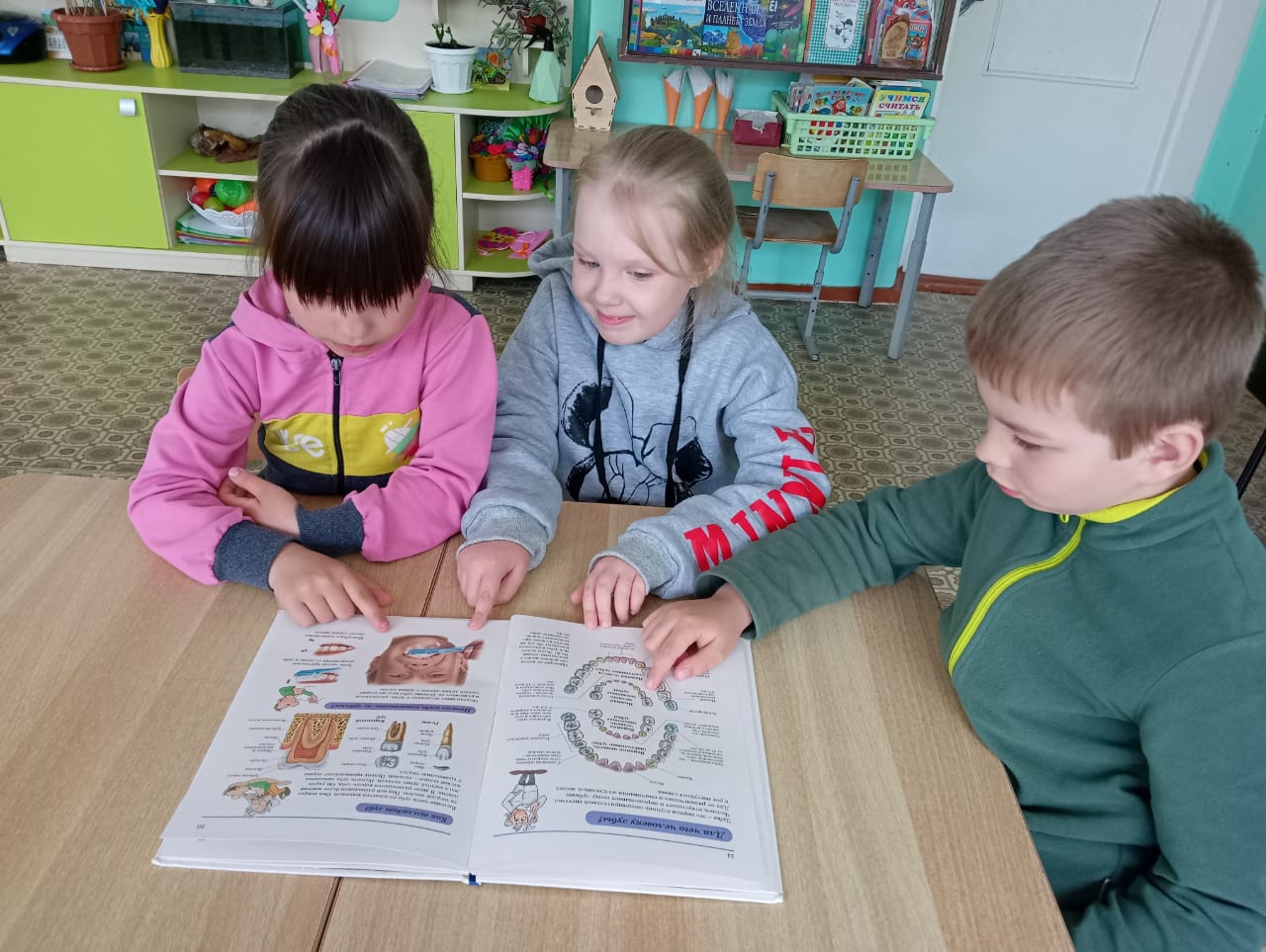 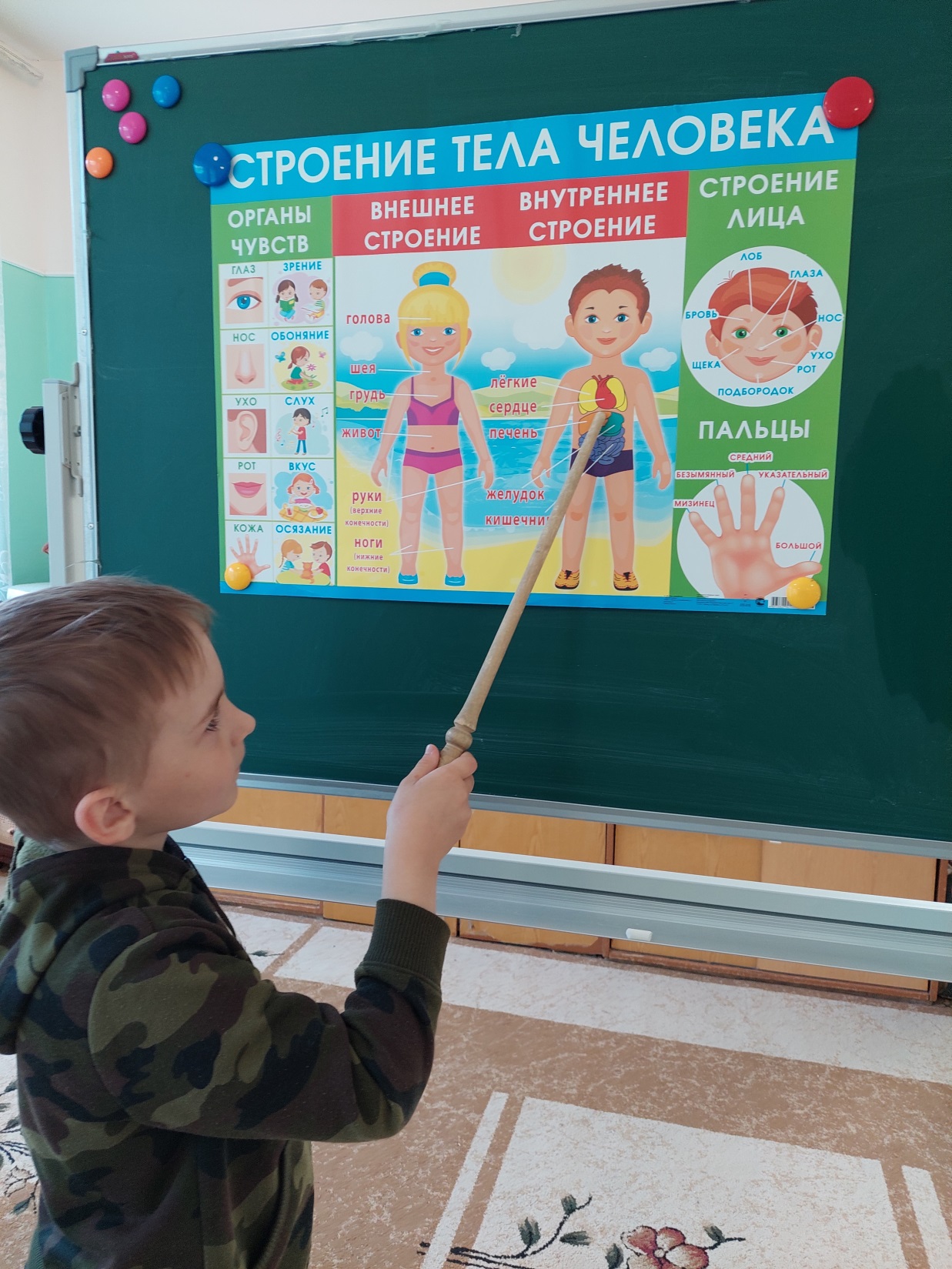 Знакомство с органами чувств
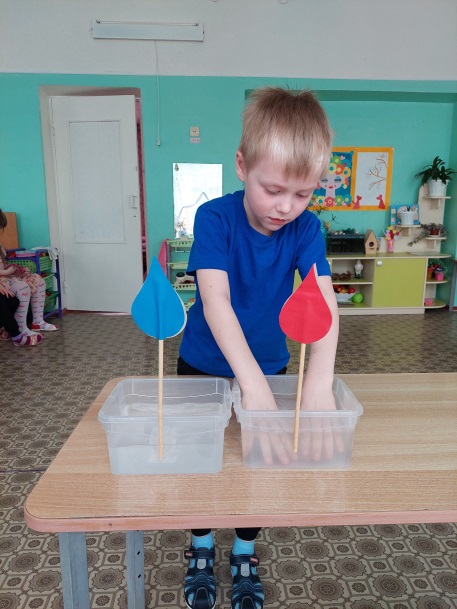 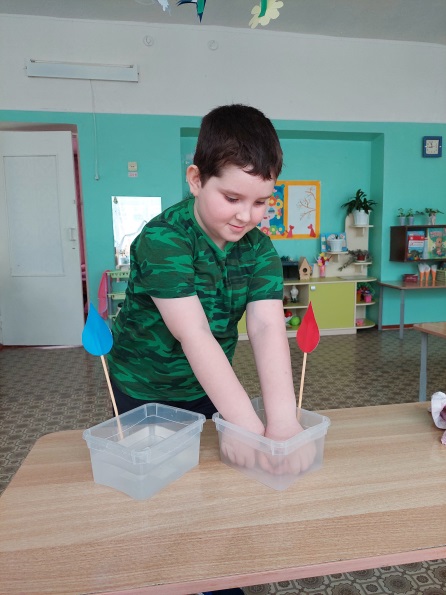 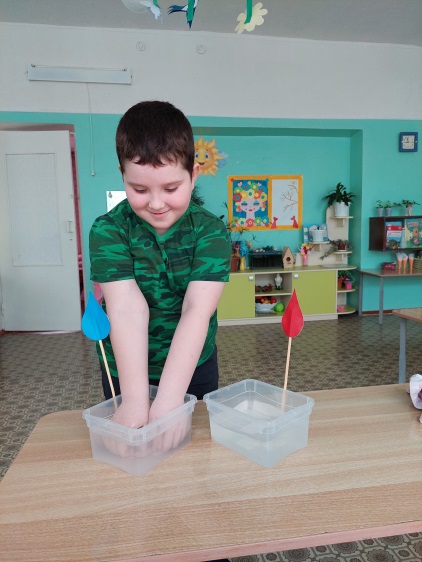 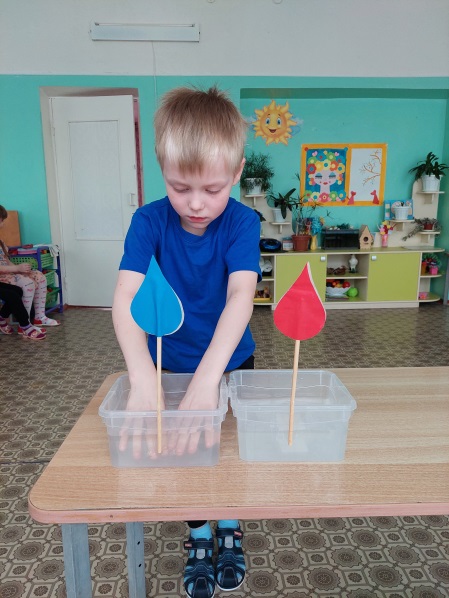 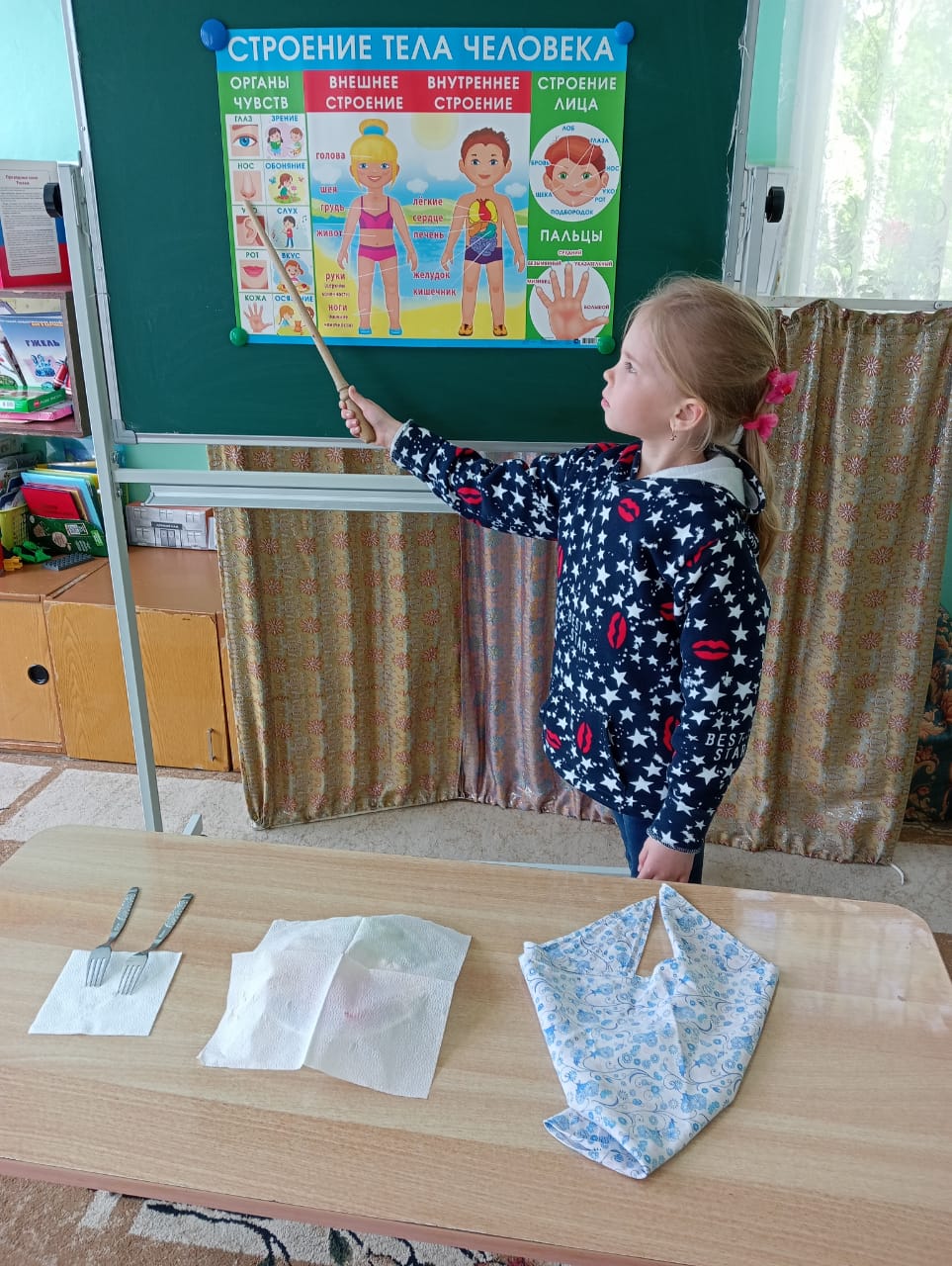 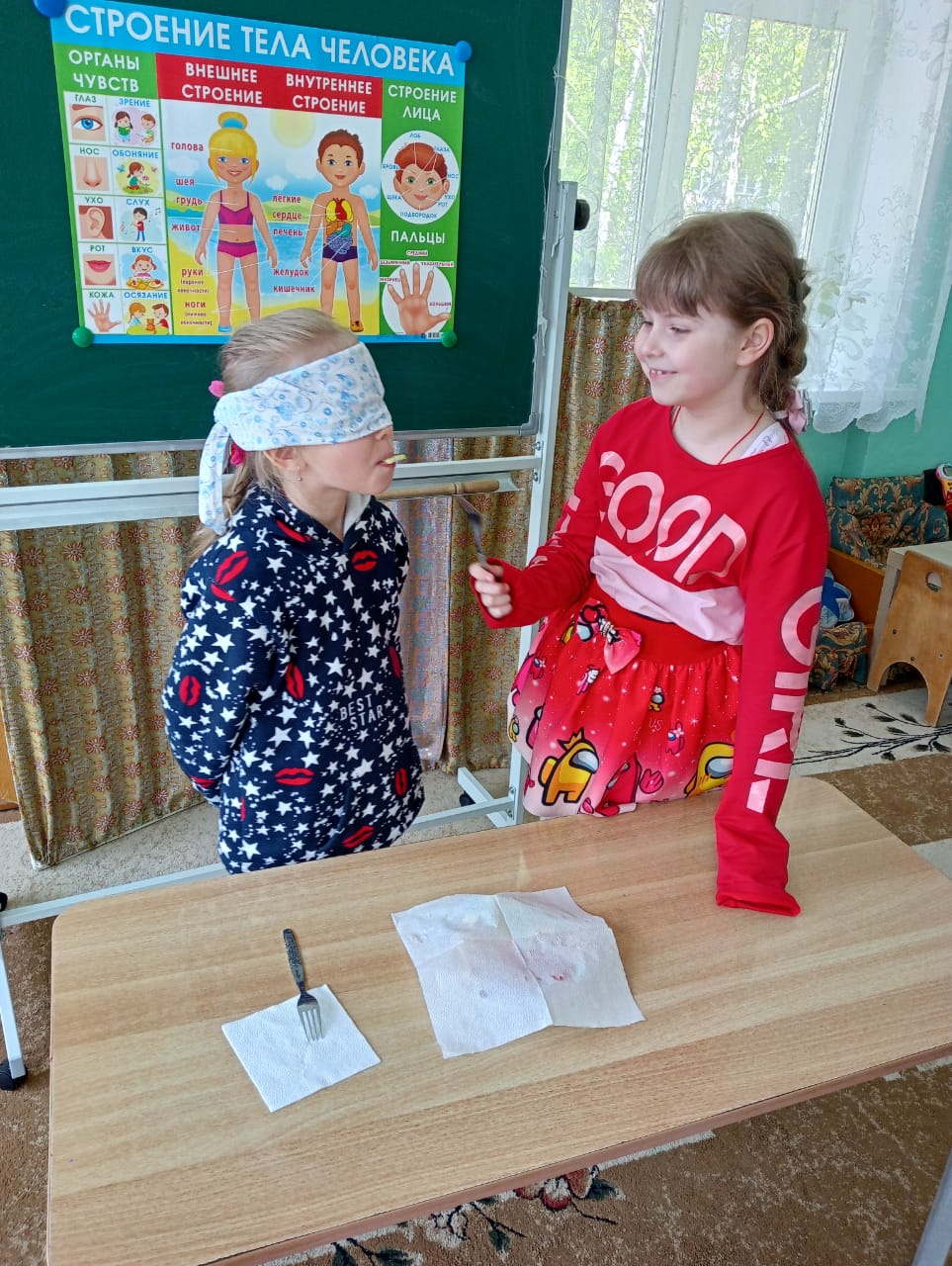 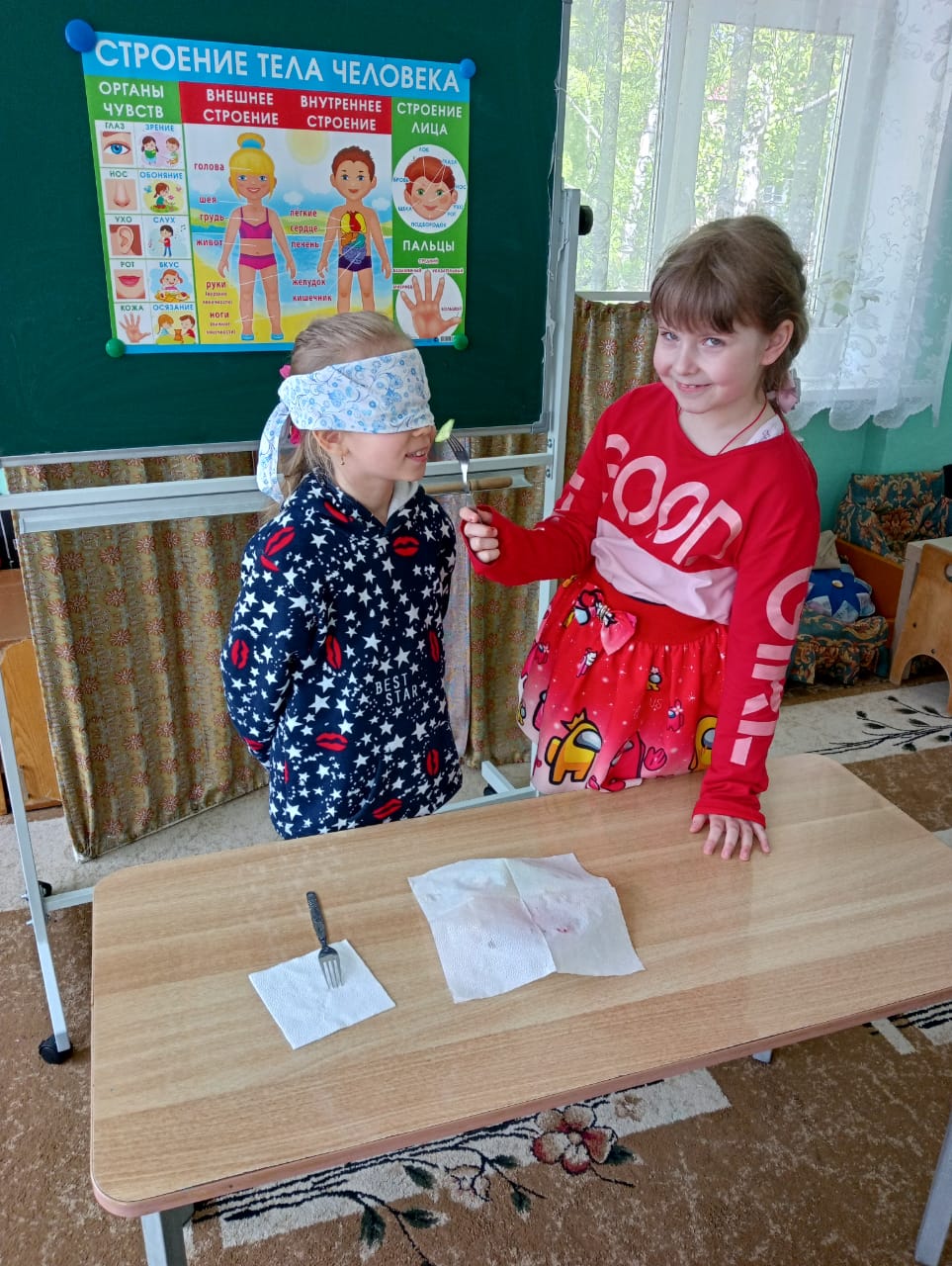 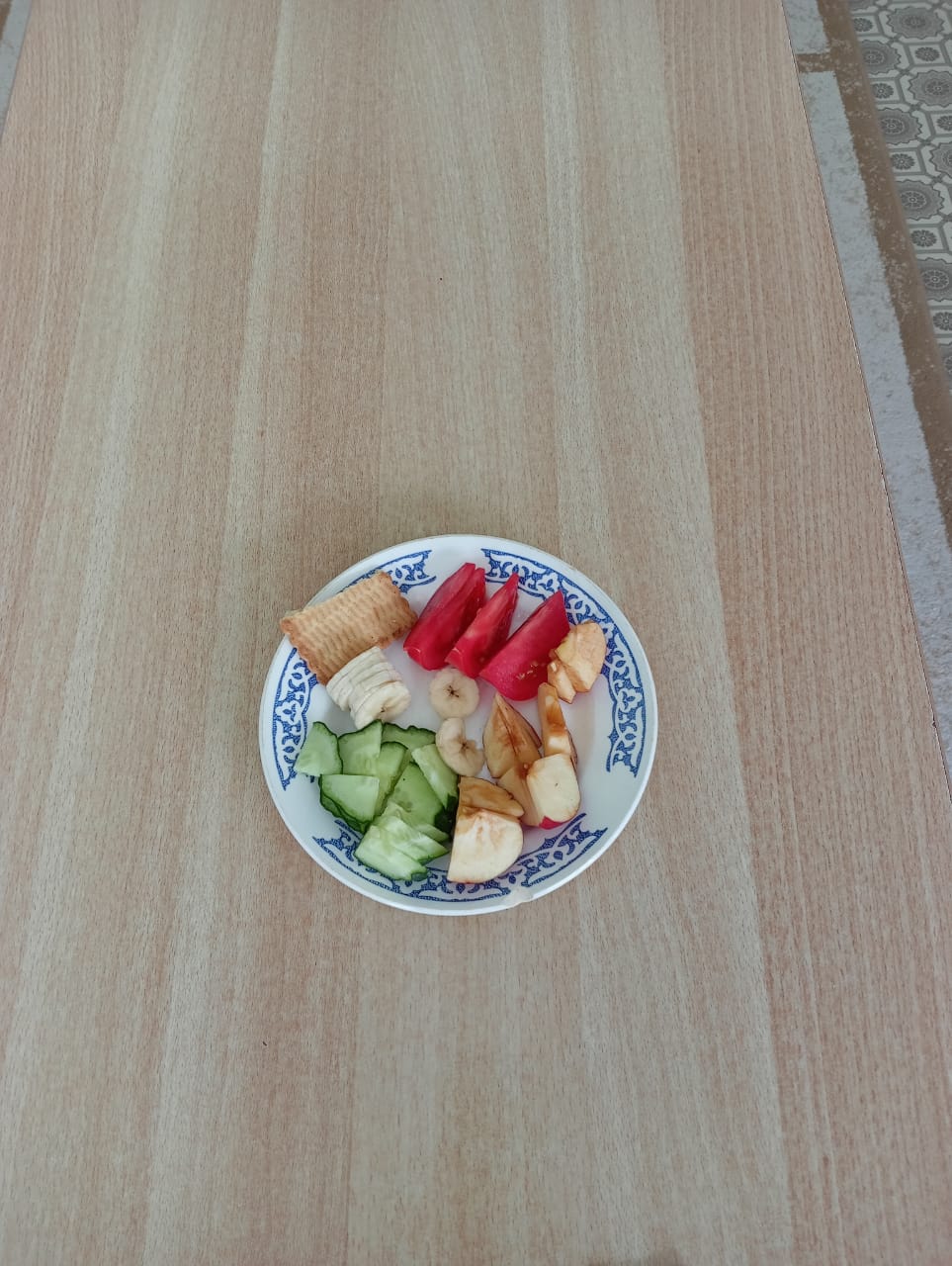 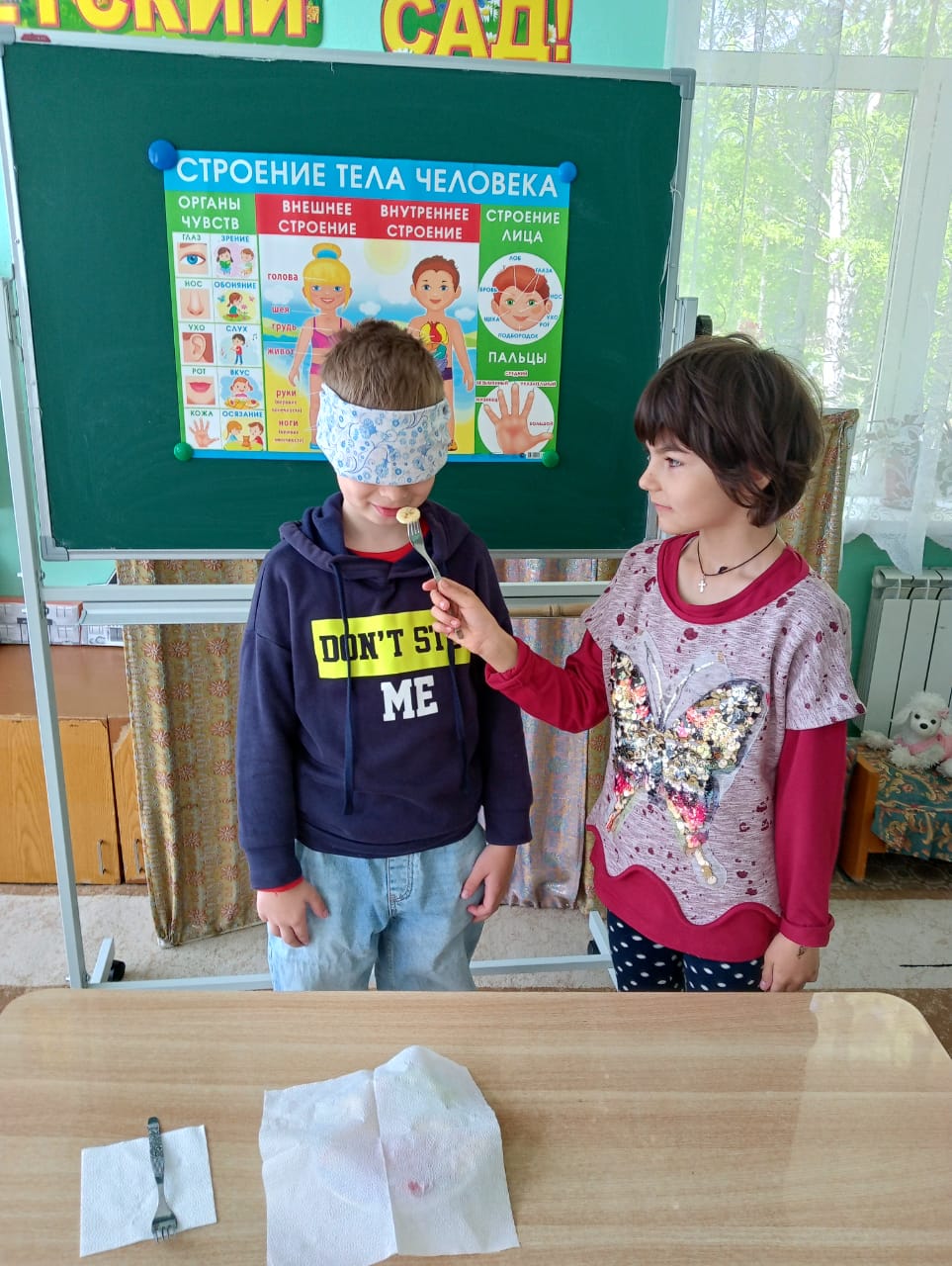 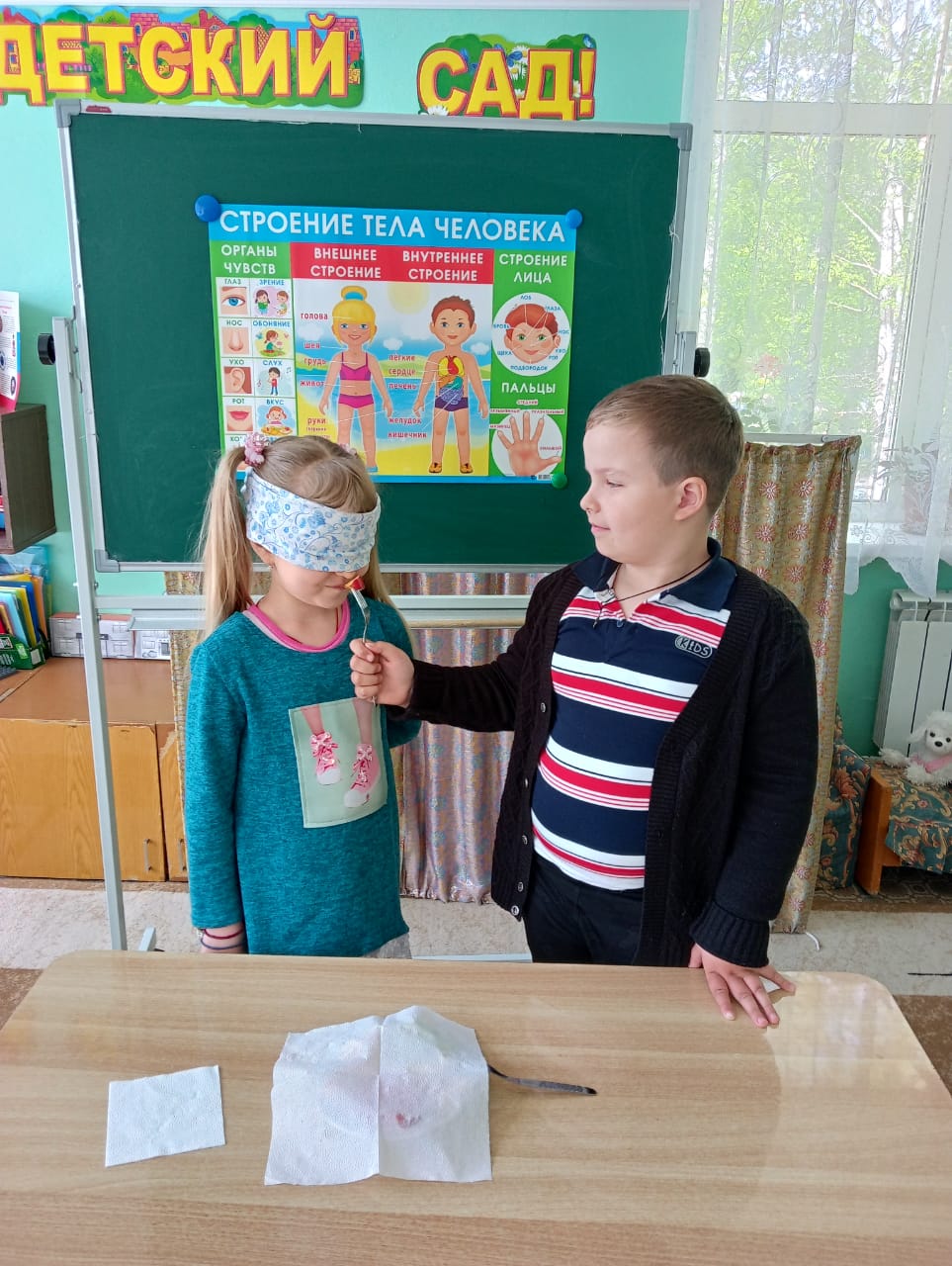 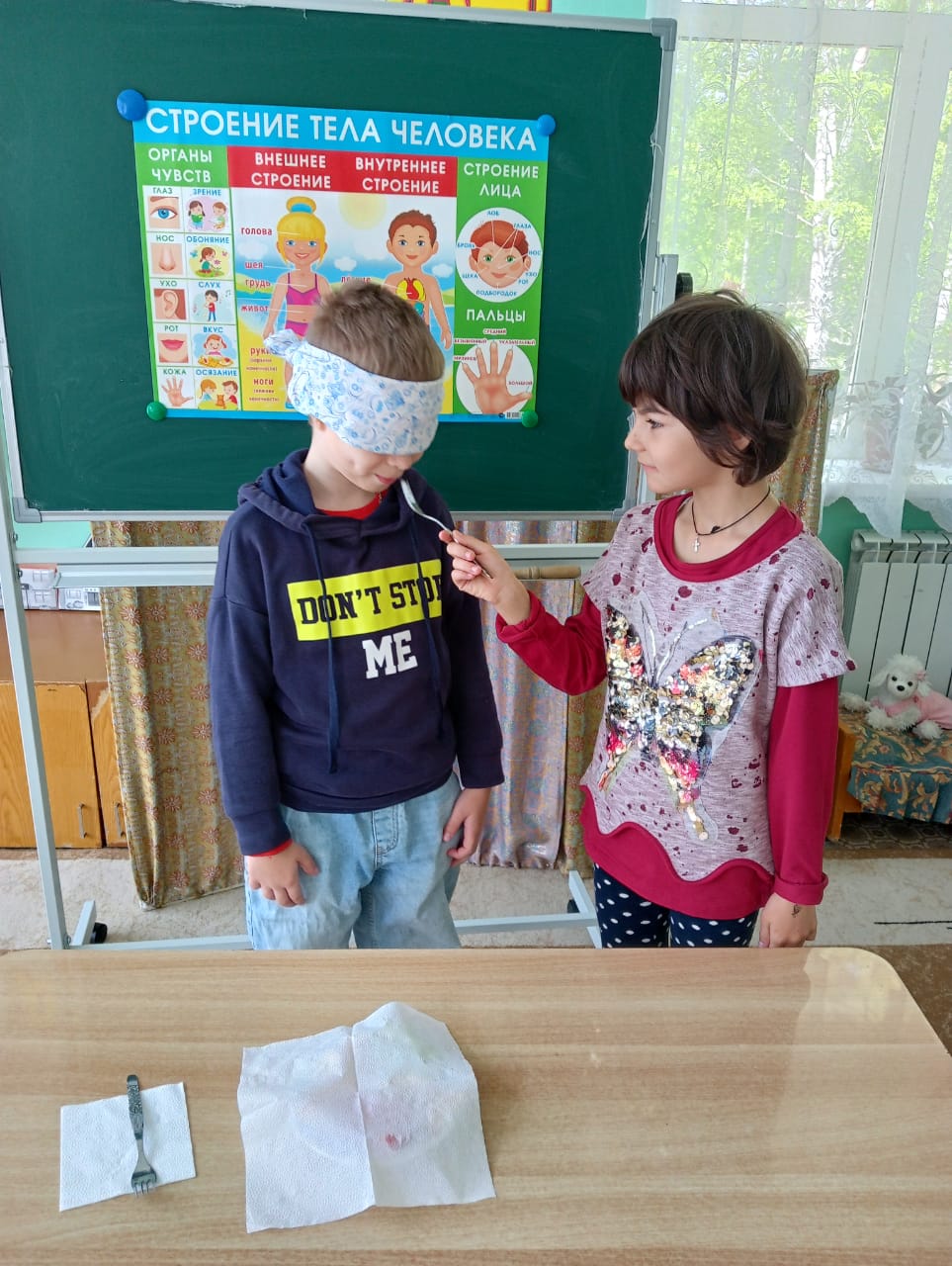 Экспериментальная деятельность
Измерение роста, веса.
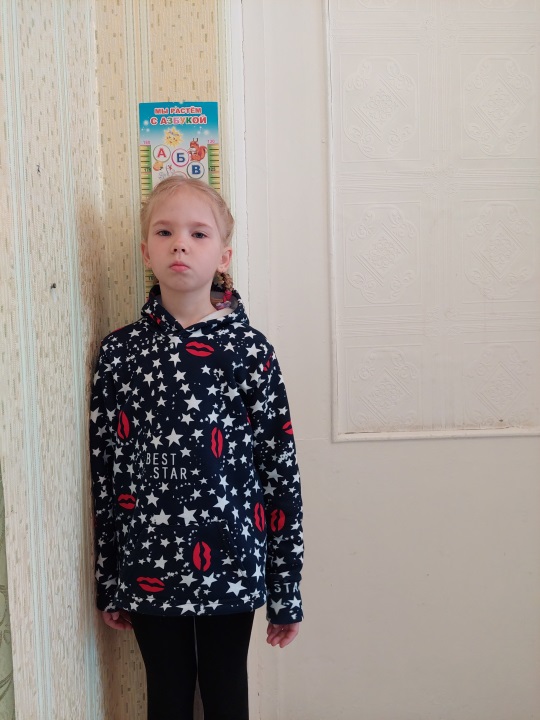 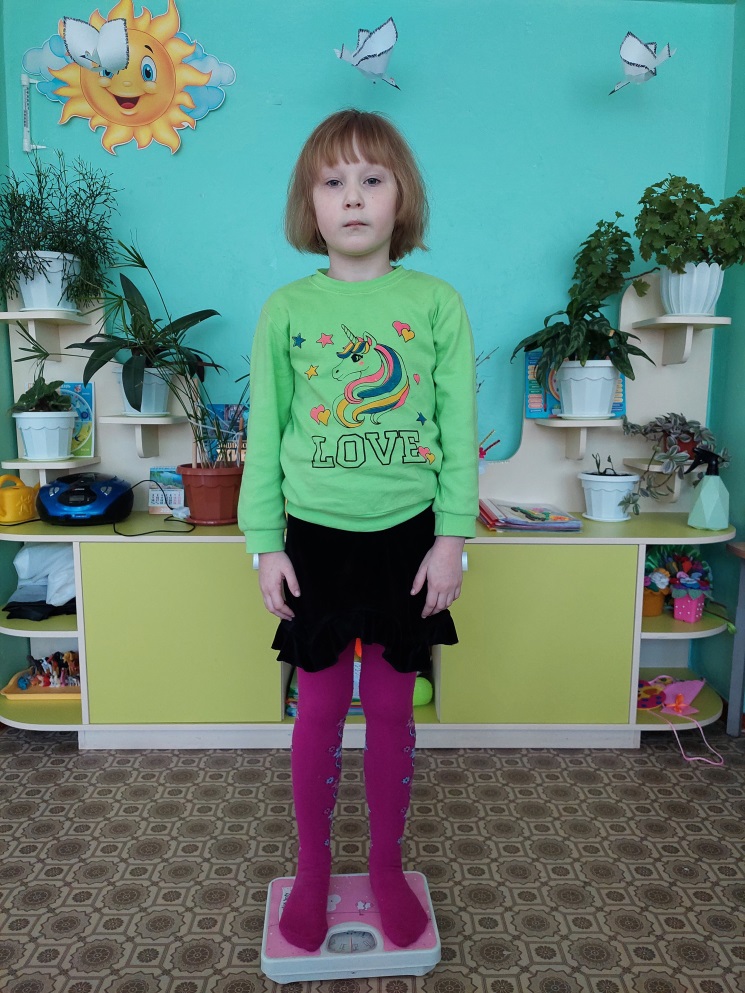 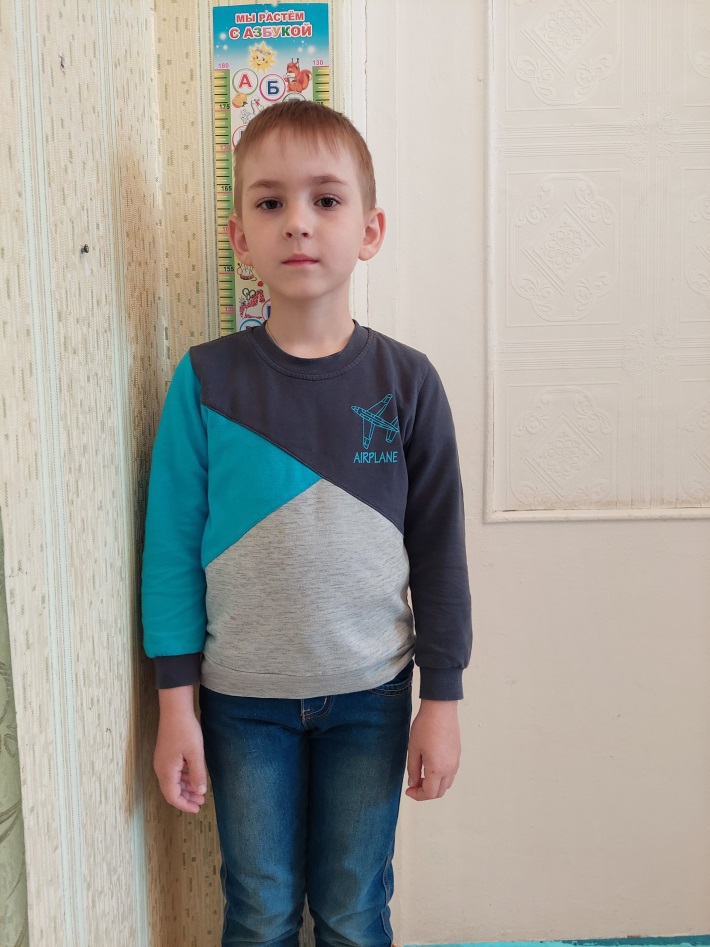 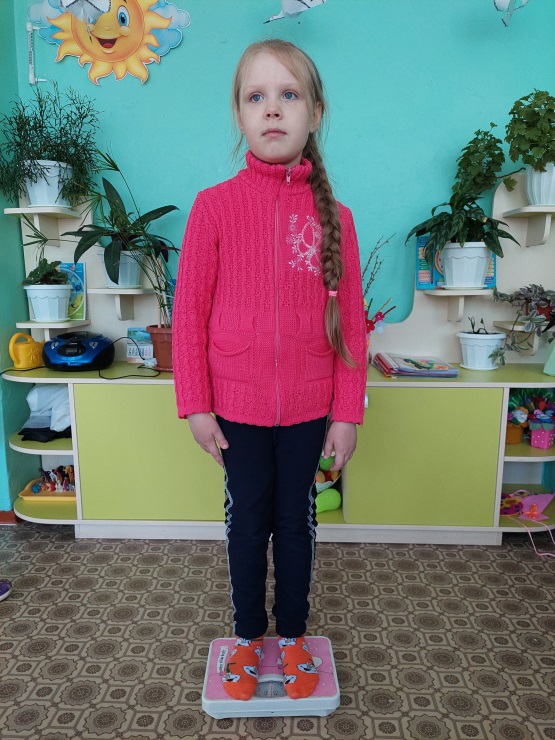 «Опыты с воздухом»
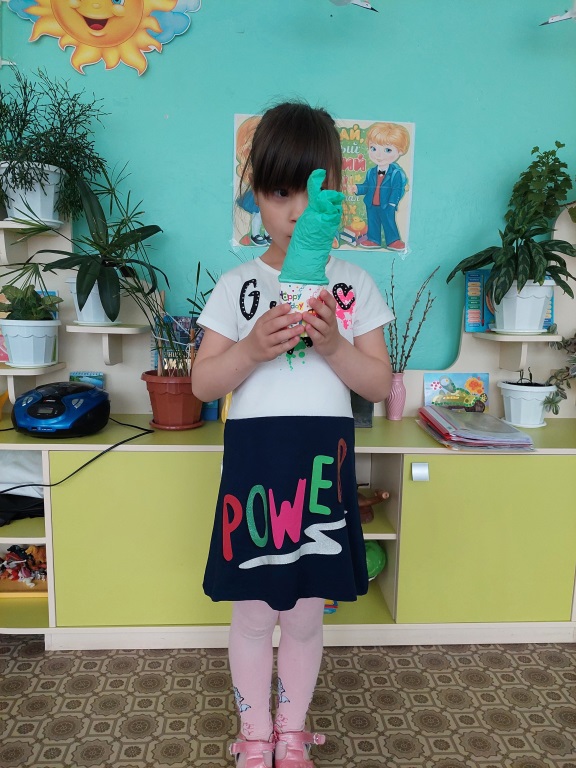 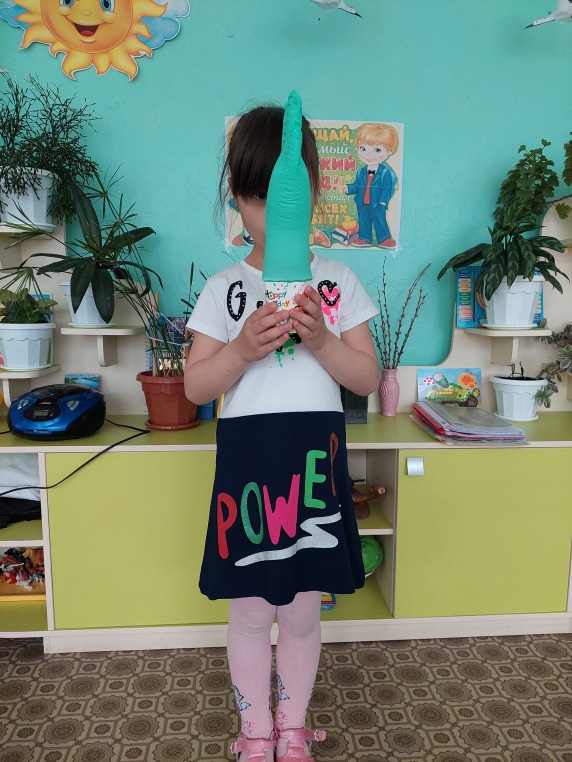 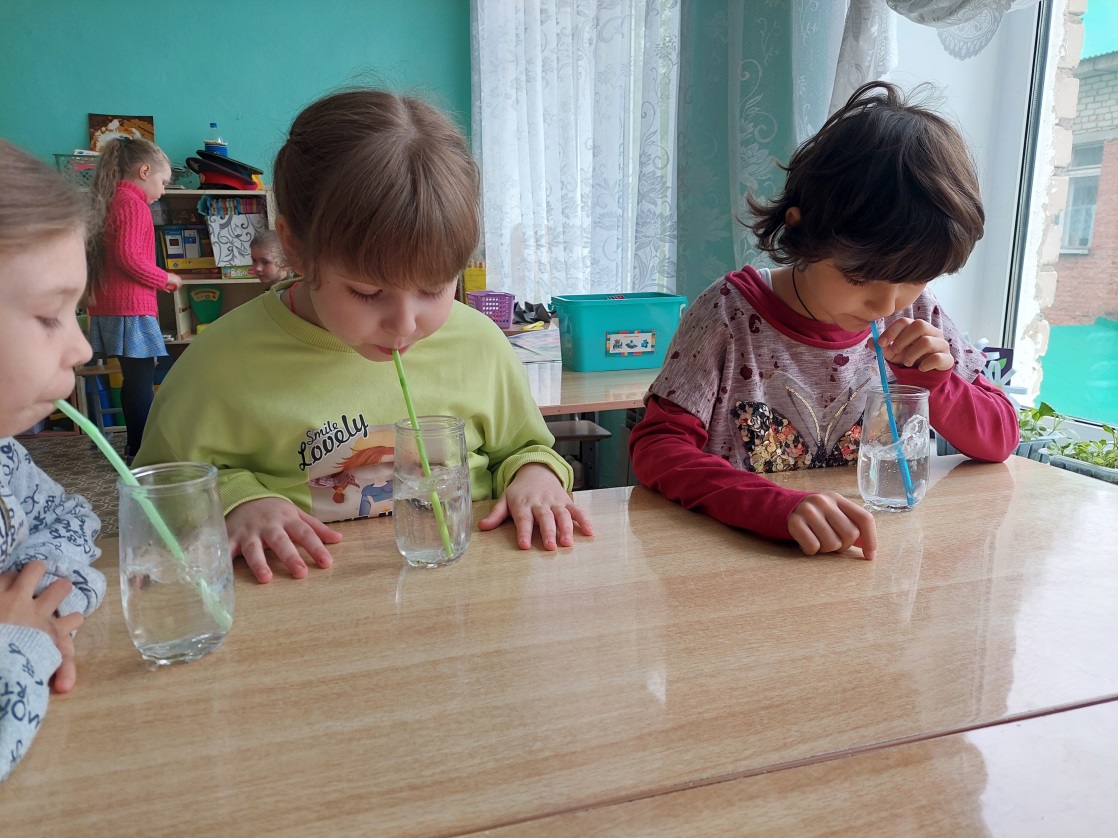 «Огород на подоконнике: посадка лука»
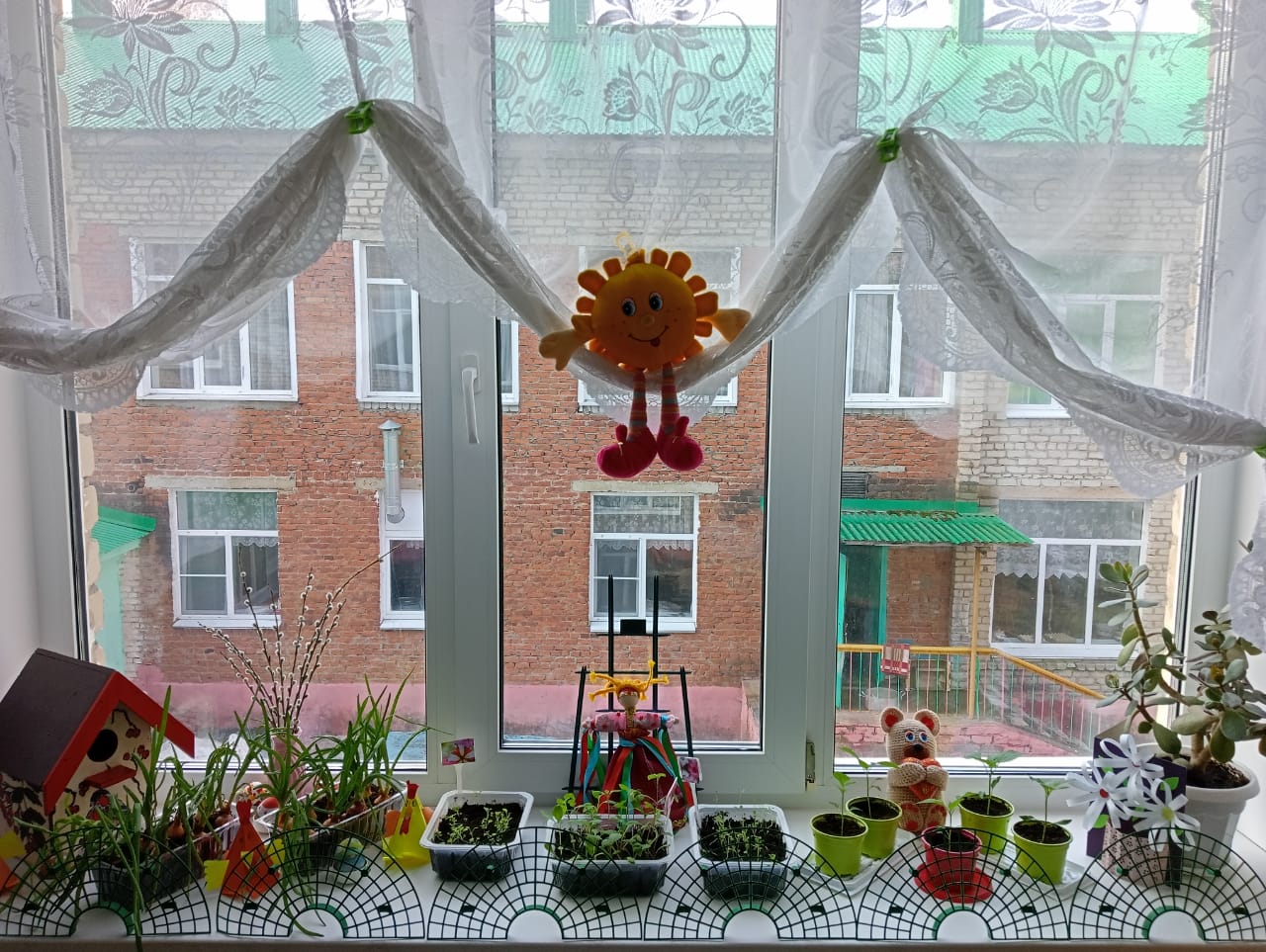 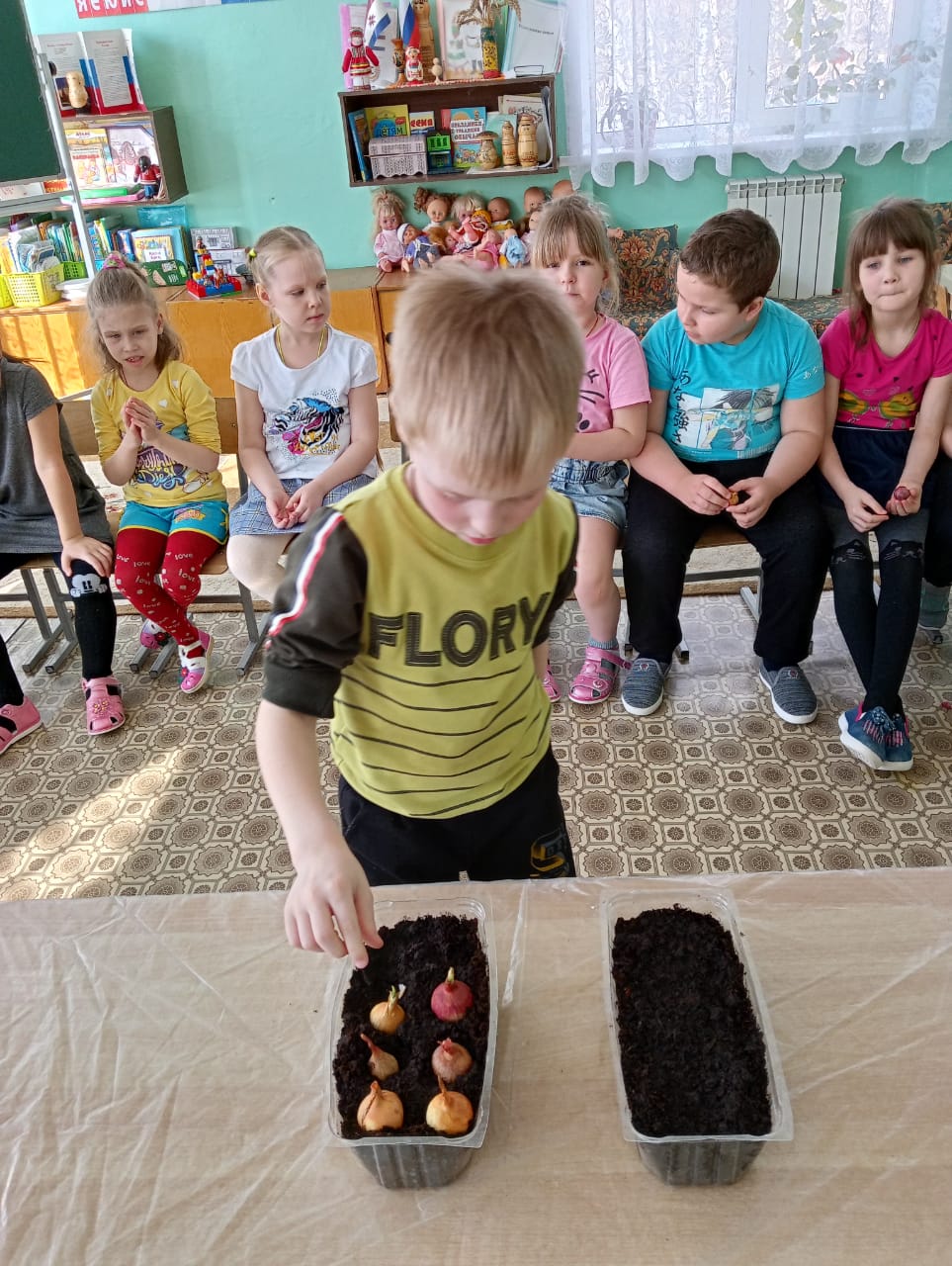 «Социально- коммуникативное развитие»
Коммуникативная деятельность
Беседы, рассказы по картинам
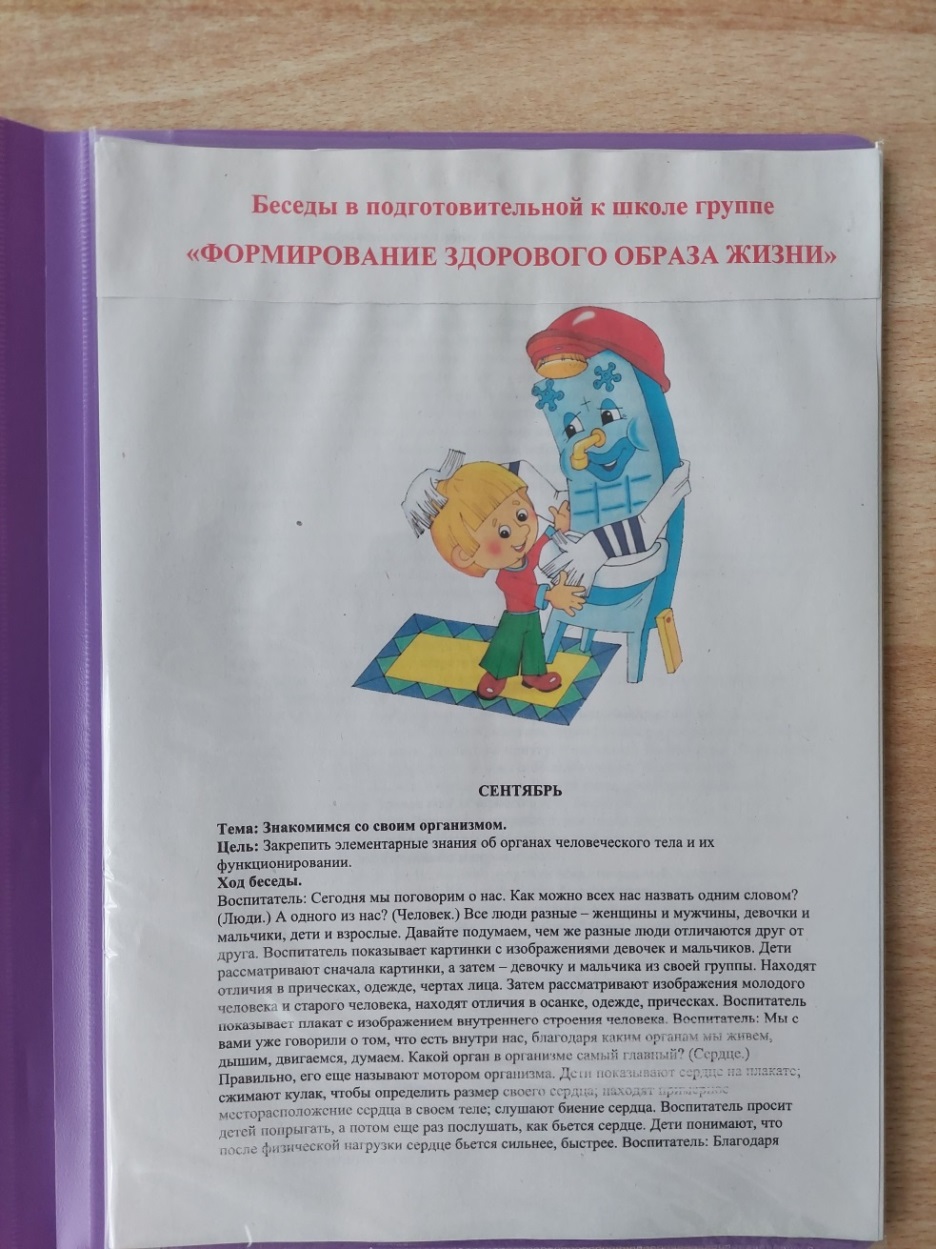 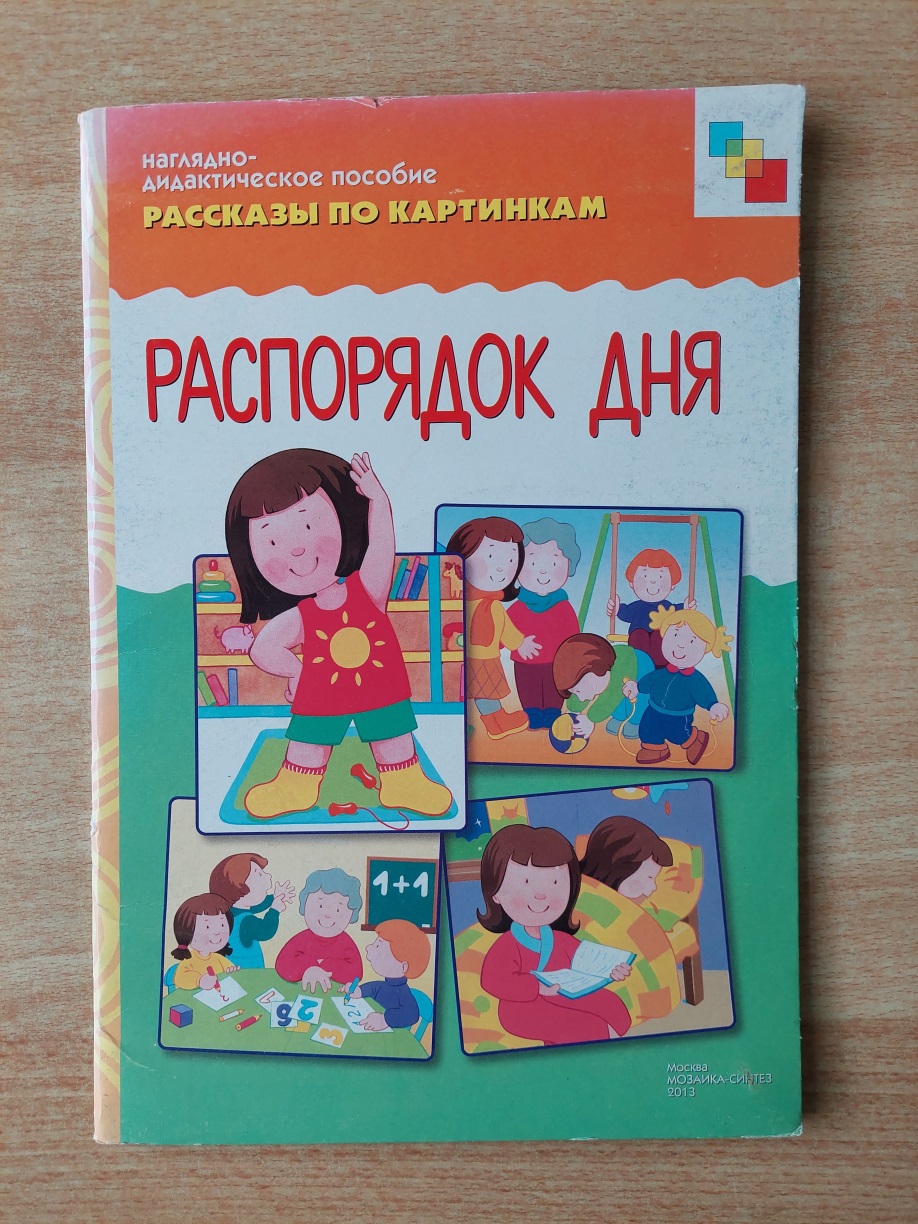 Игровая деятельность
Сюжетно-ролевые игры «Больница», «Аптека»
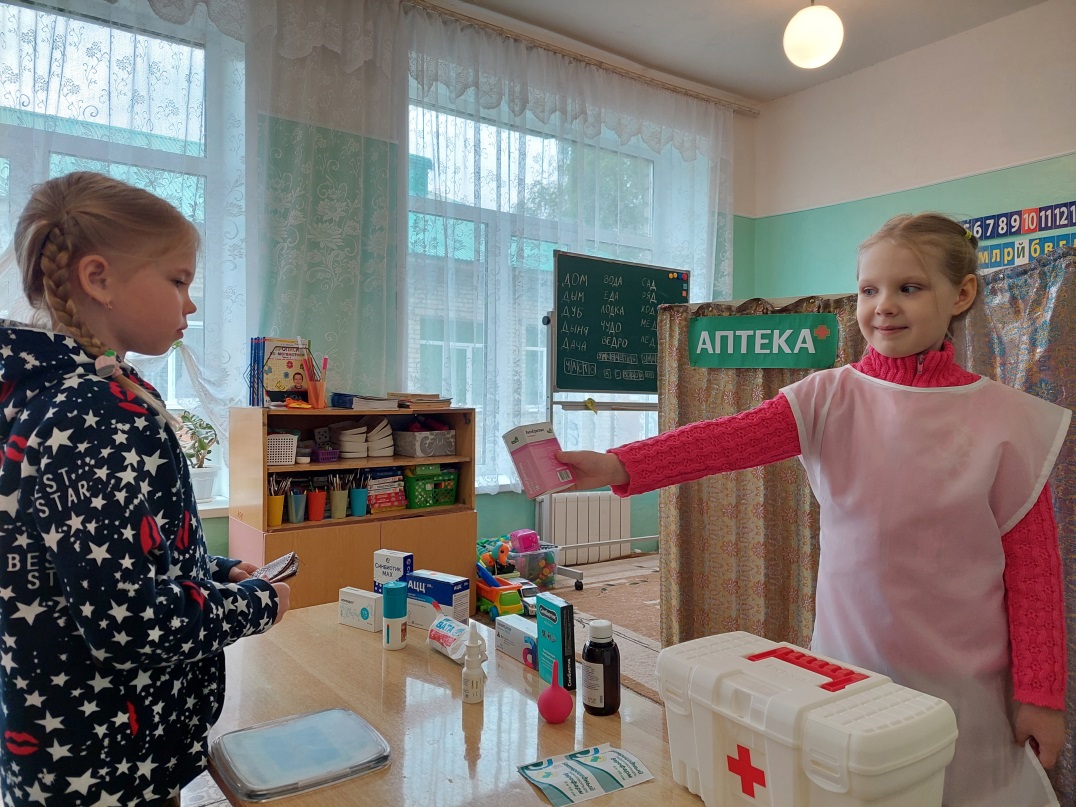 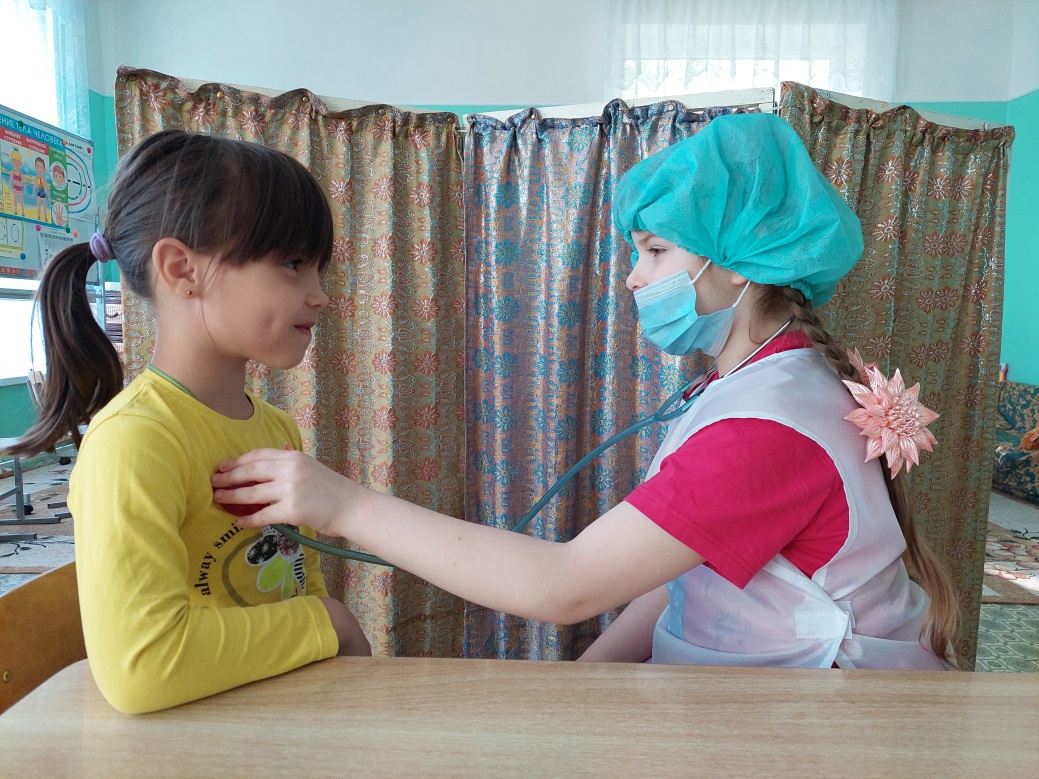 Дидактические игры
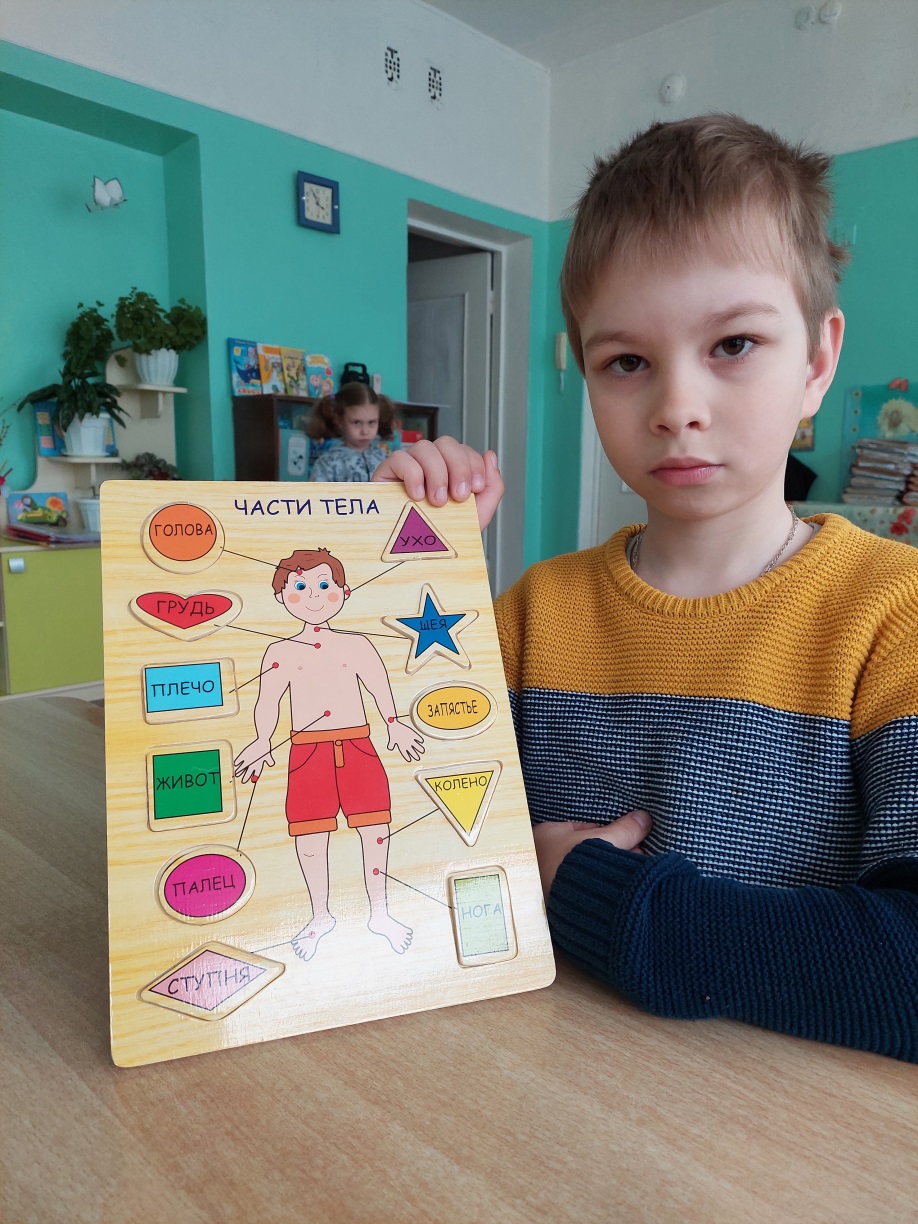 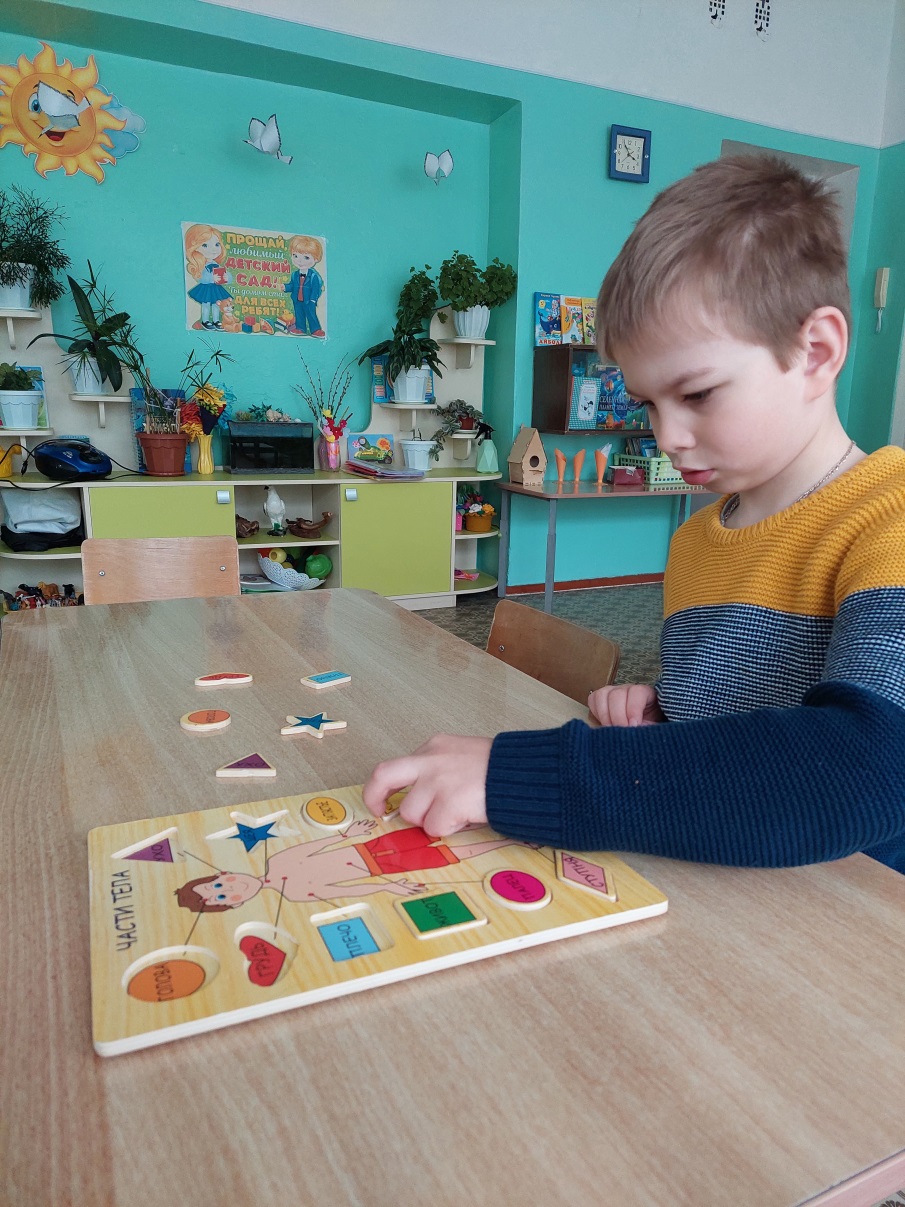 Дидактические игры
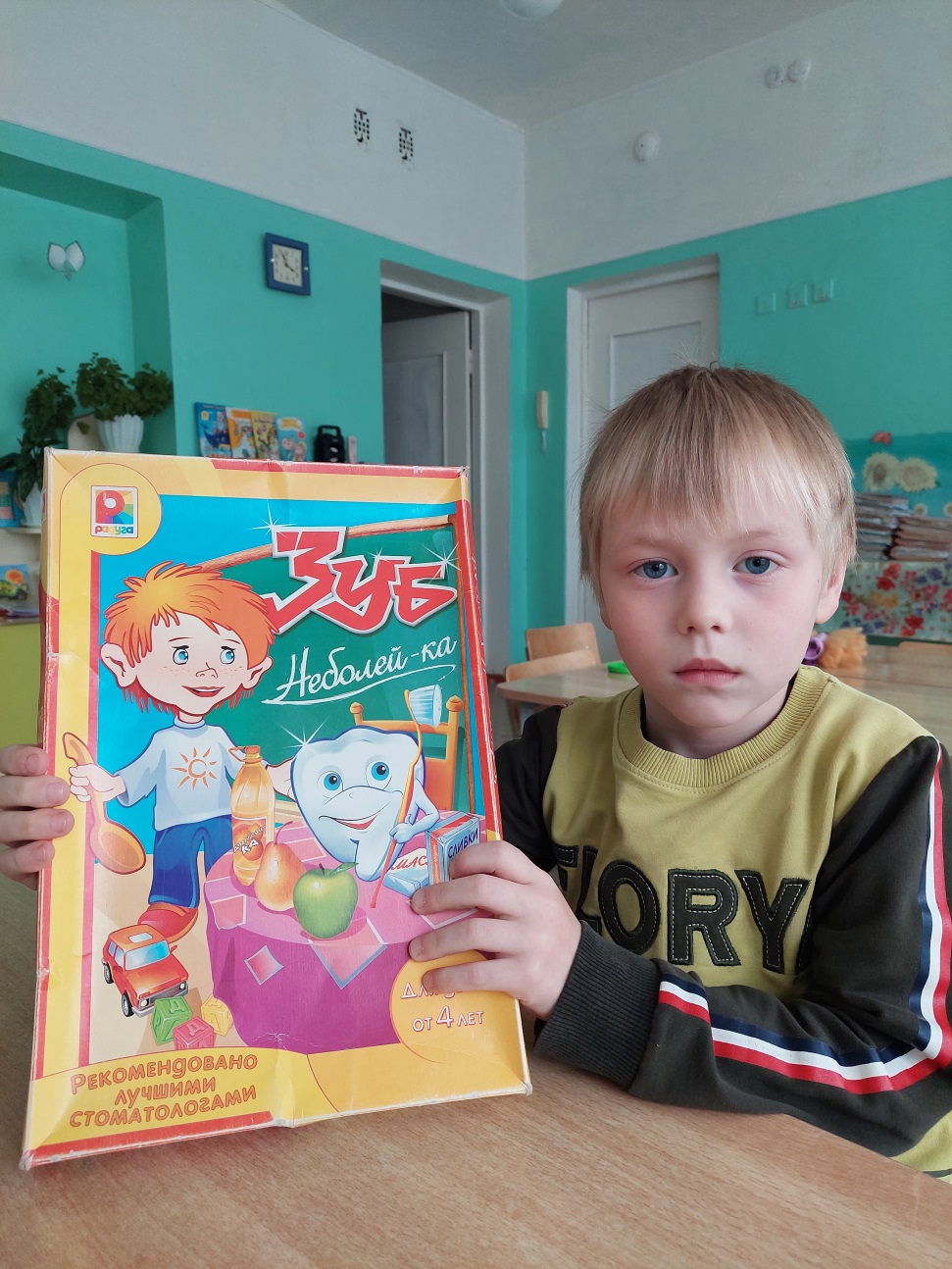 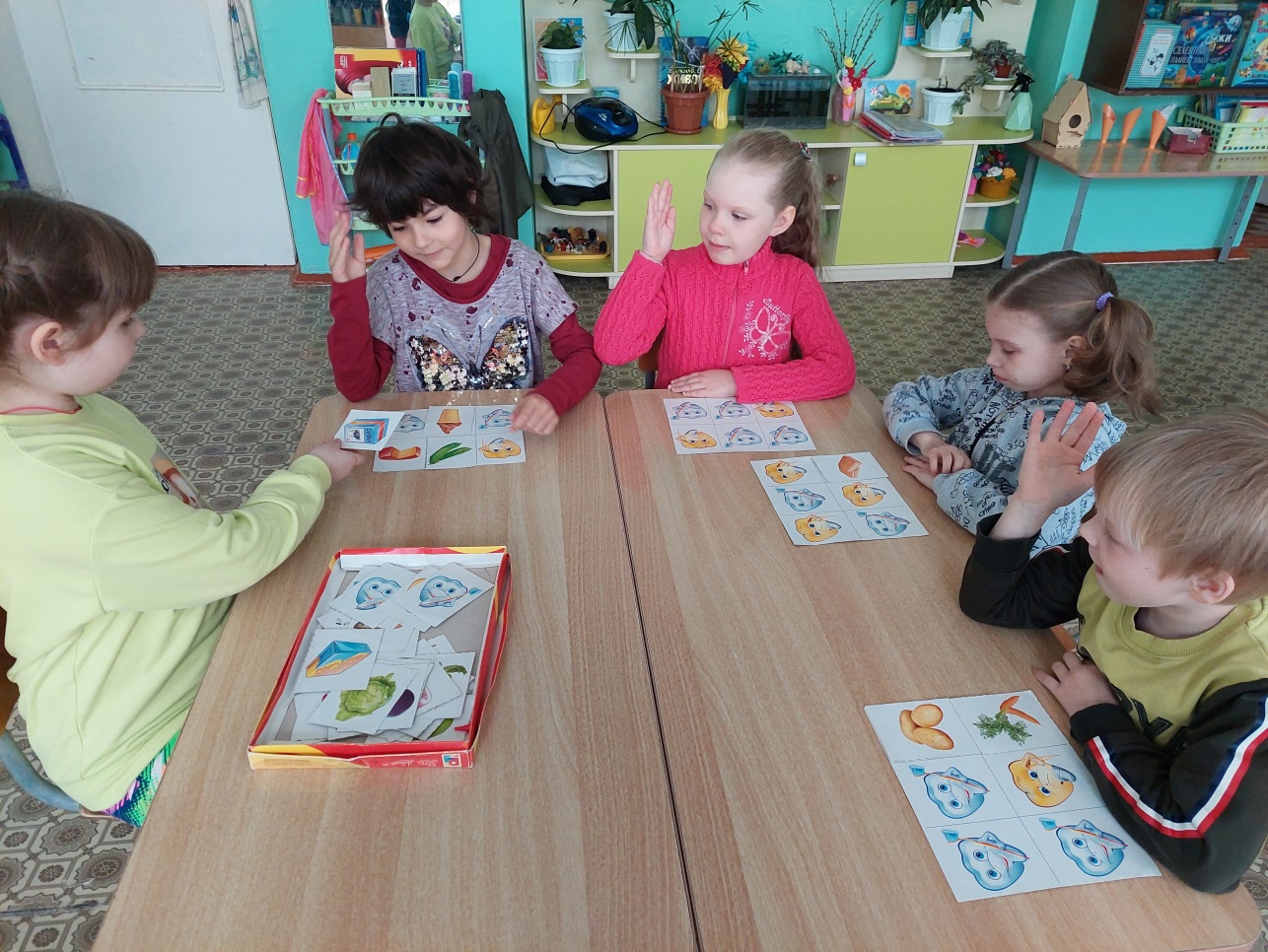 ОБЖ
Разыгрывание ситуации «Практические действия при обнаружение посторонних предметов»
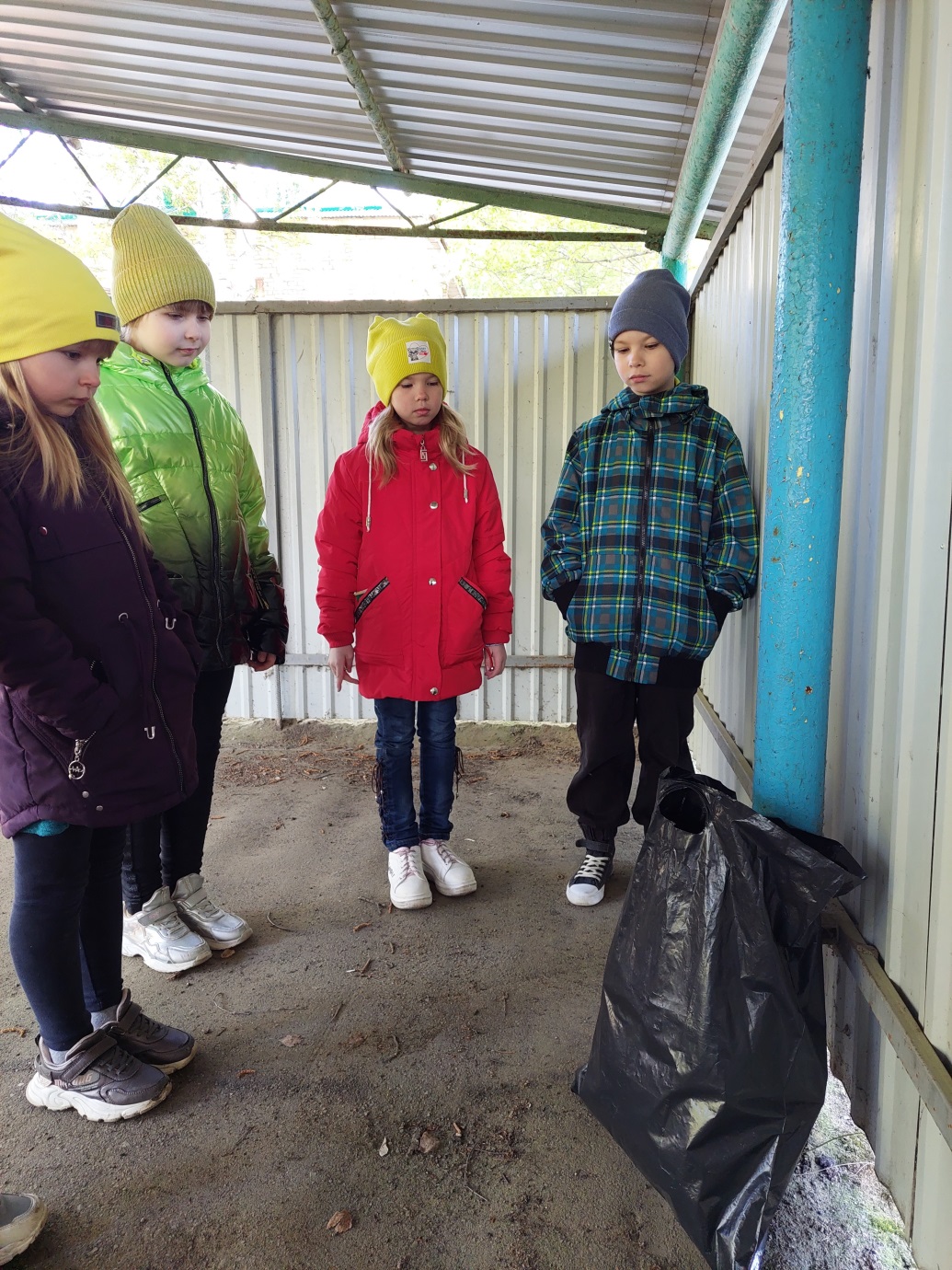 «Художественно – эстетическое развитие»
Продуктивная деятельность
         Рисование «Доктор Айболит», «Мойдодыр»
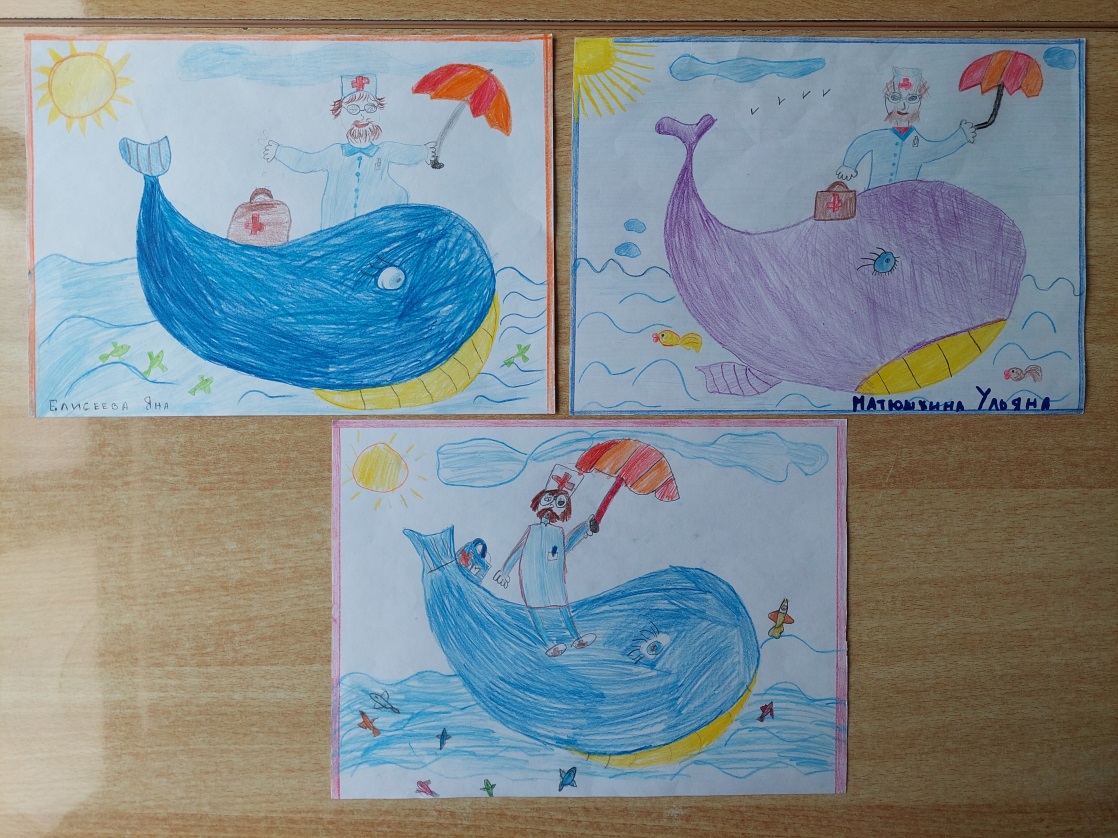 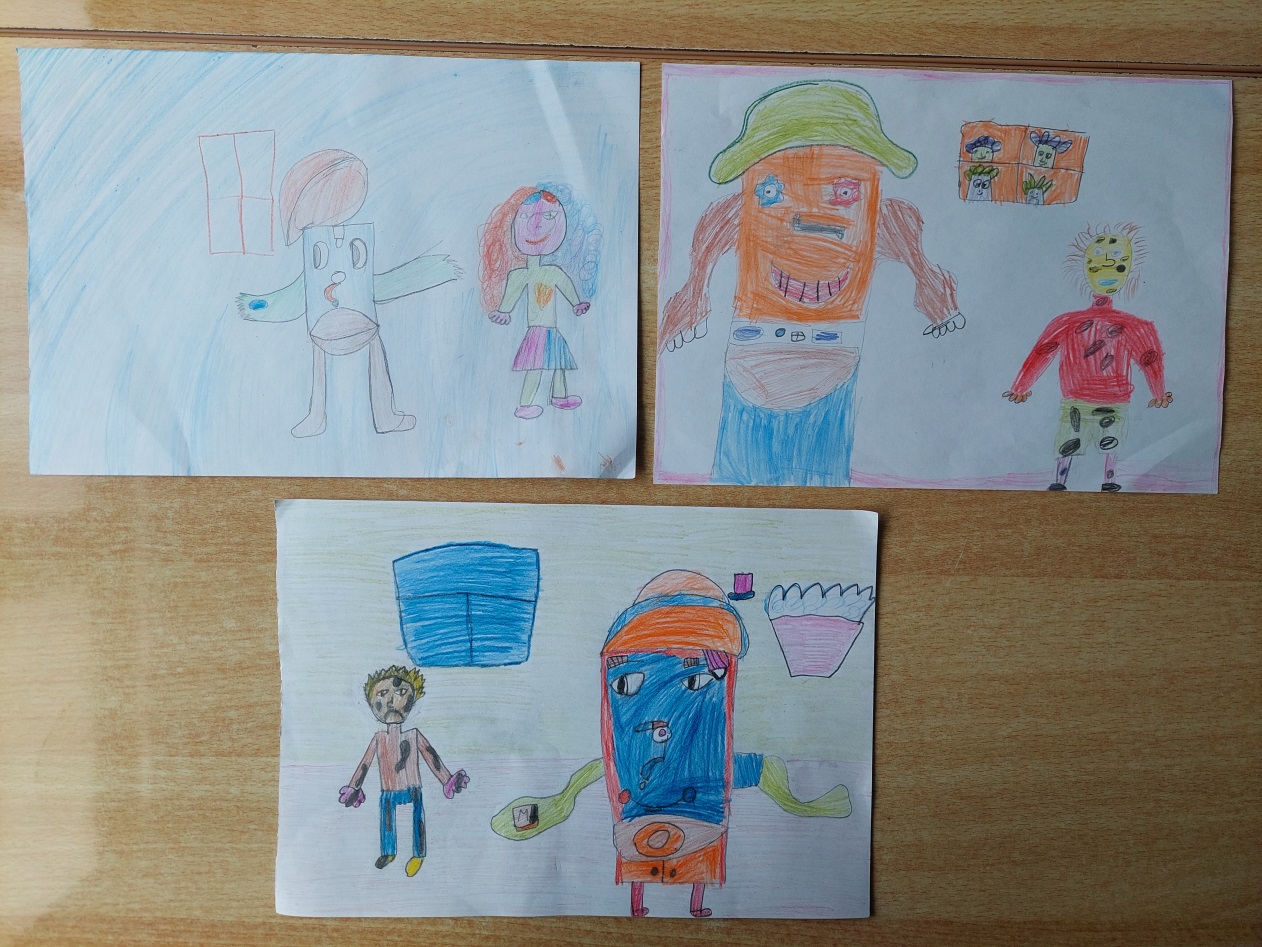 «Художественно – эстетическое развитие»
Продуктивная деятельность
         Лепка «Доктор Айболит», рисование «Занятия спортом»
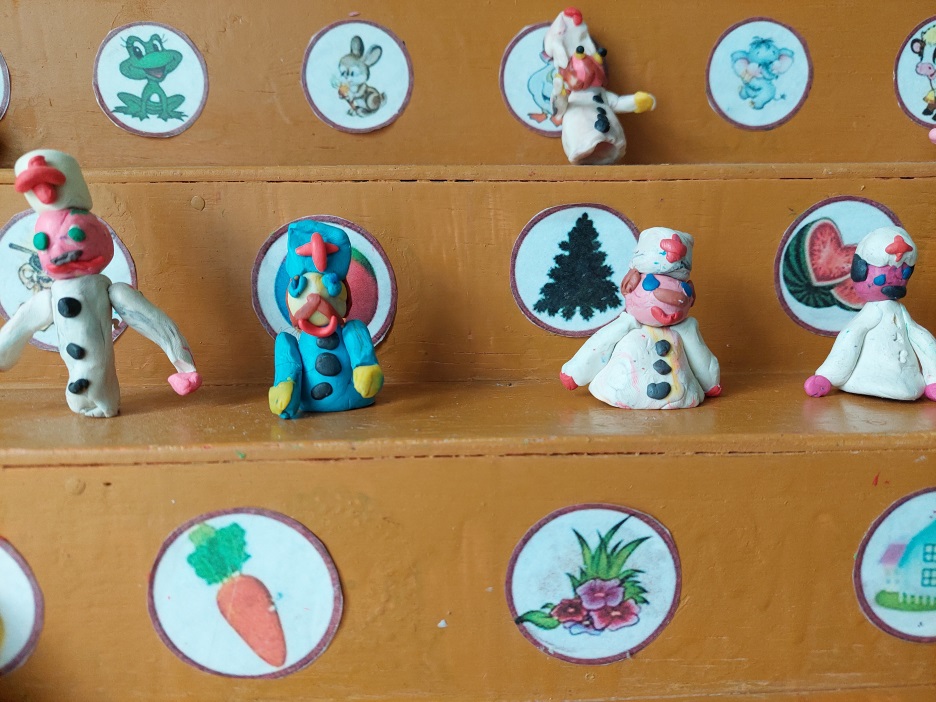 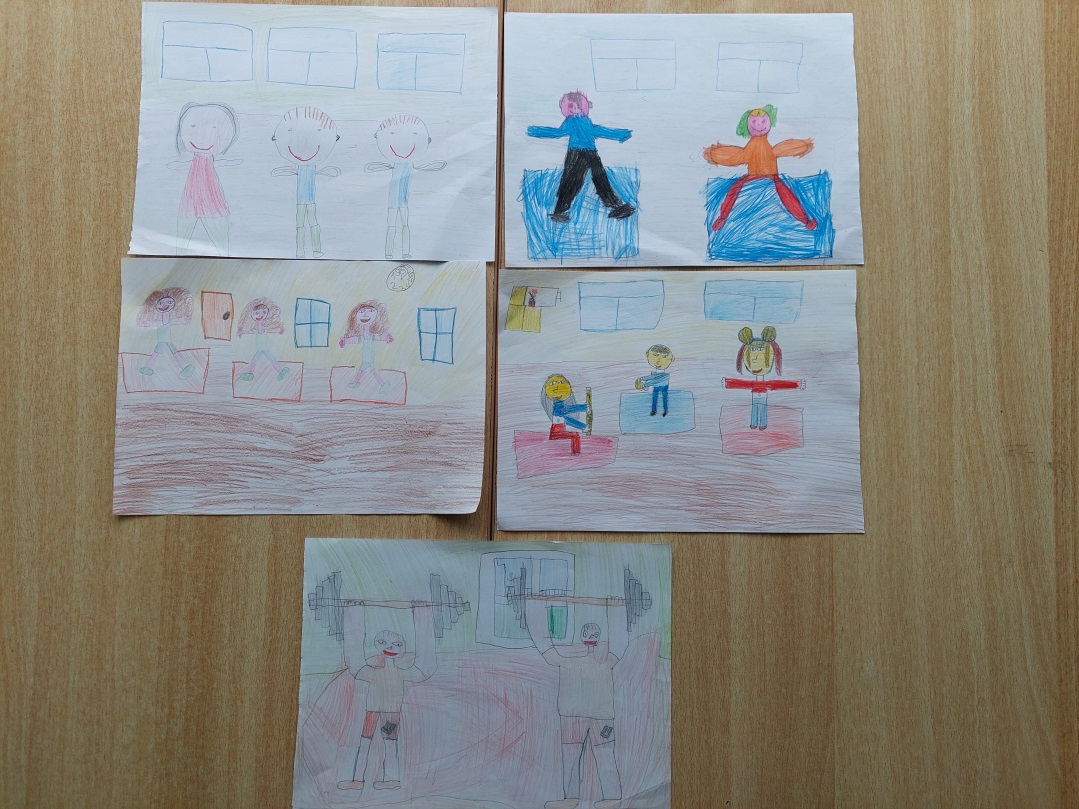 Музыкальная деятельность
Слушание пьесы П. Чайковского «Болезнь куклы», песни «Если хочешь быть здоров – закаляйся!» музыка и слова В. Шаинского, «Из чего же, из чего же» музыка Ю. Чижкова, слова Я. Халецкого.
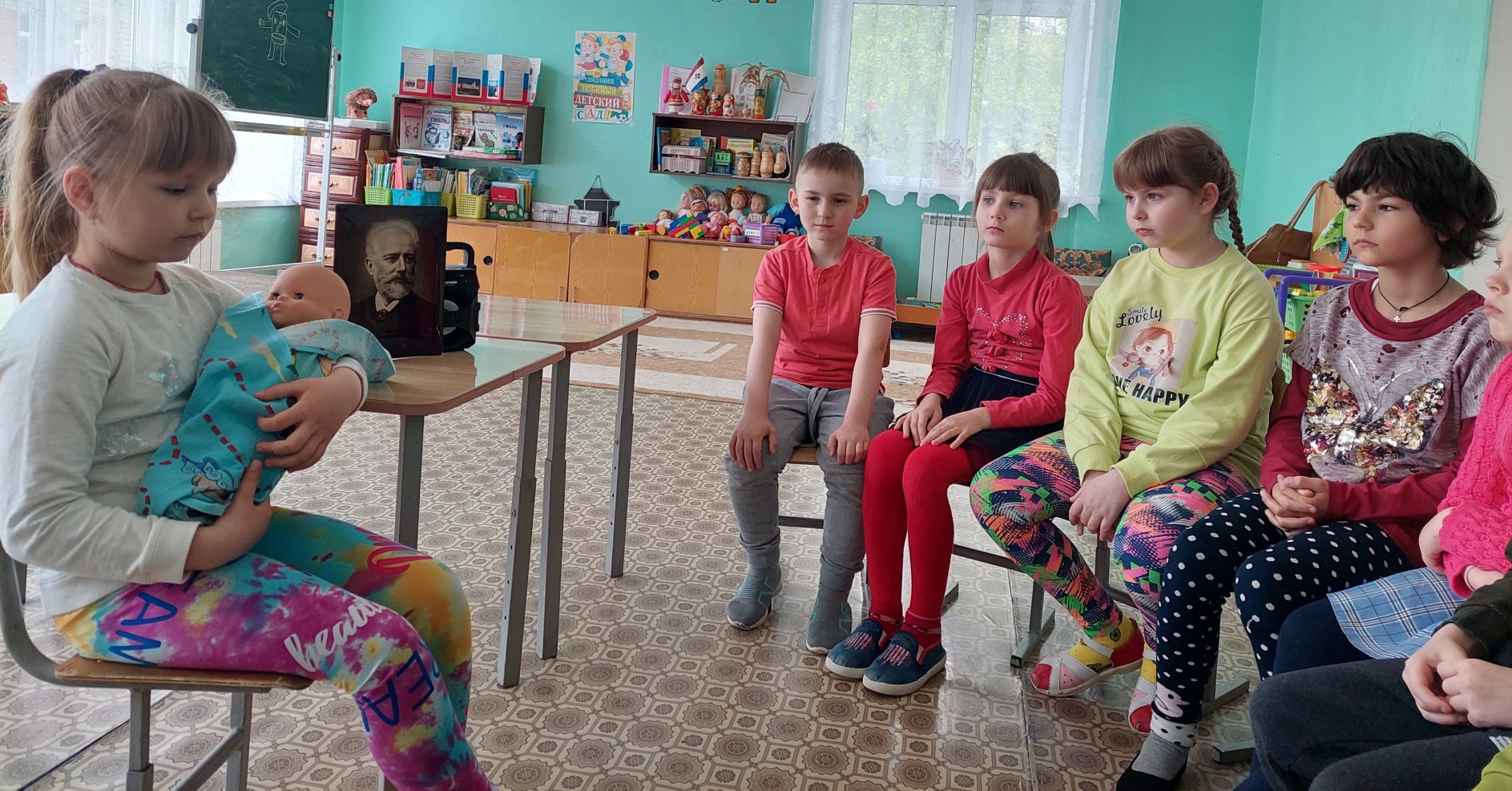 «Физическое развитие»
Подвижные игры, физкультминутки, утренняя гимнастика, гимнастика после сна
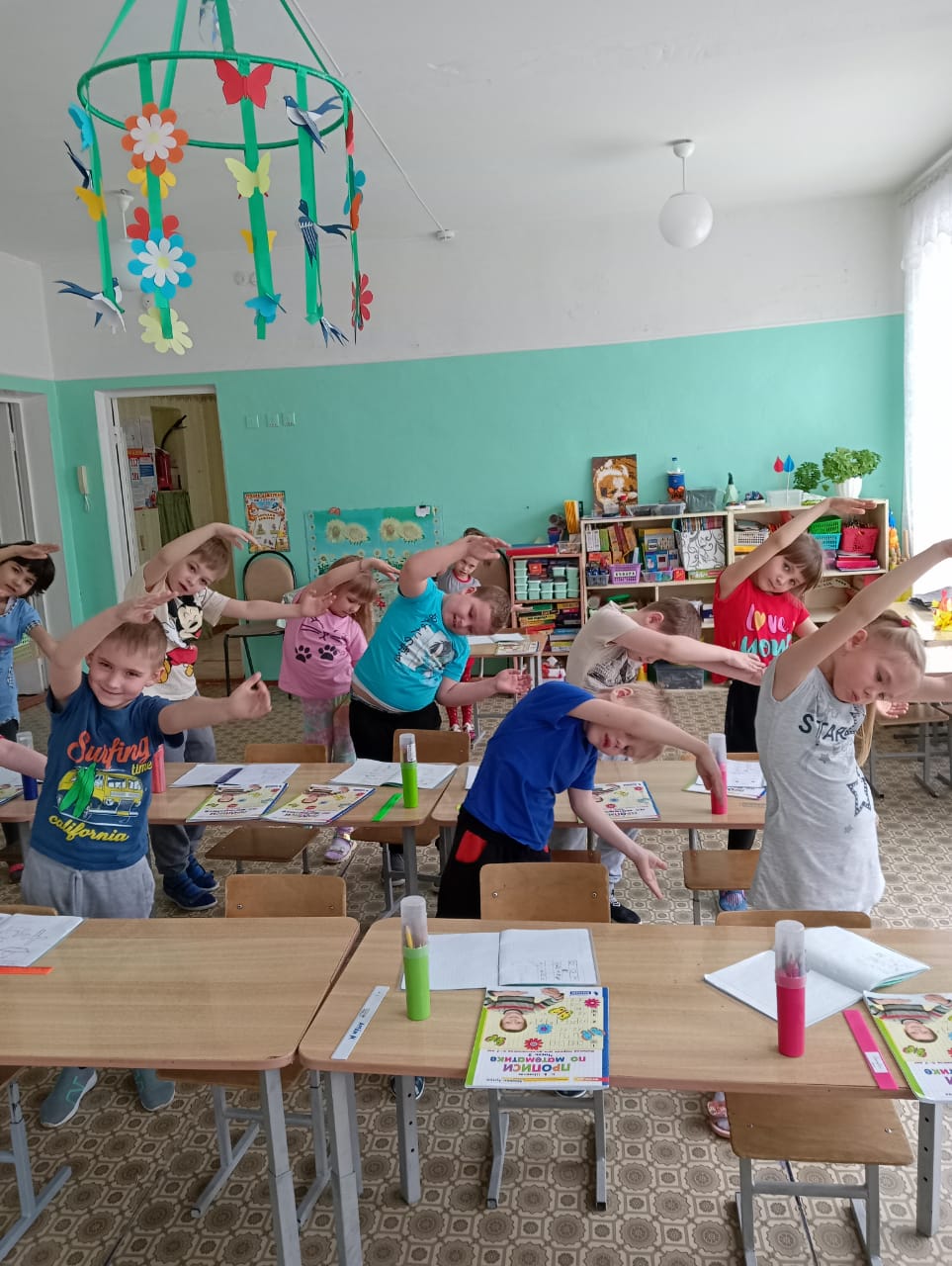 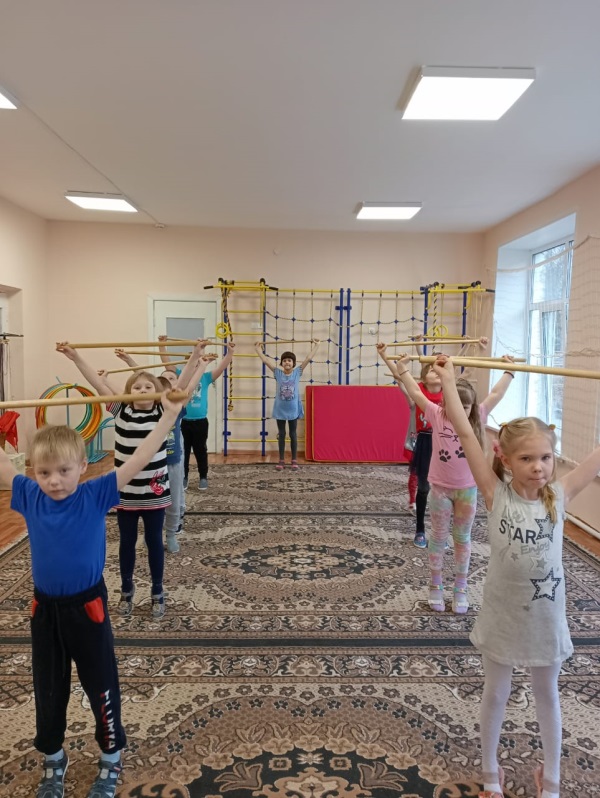 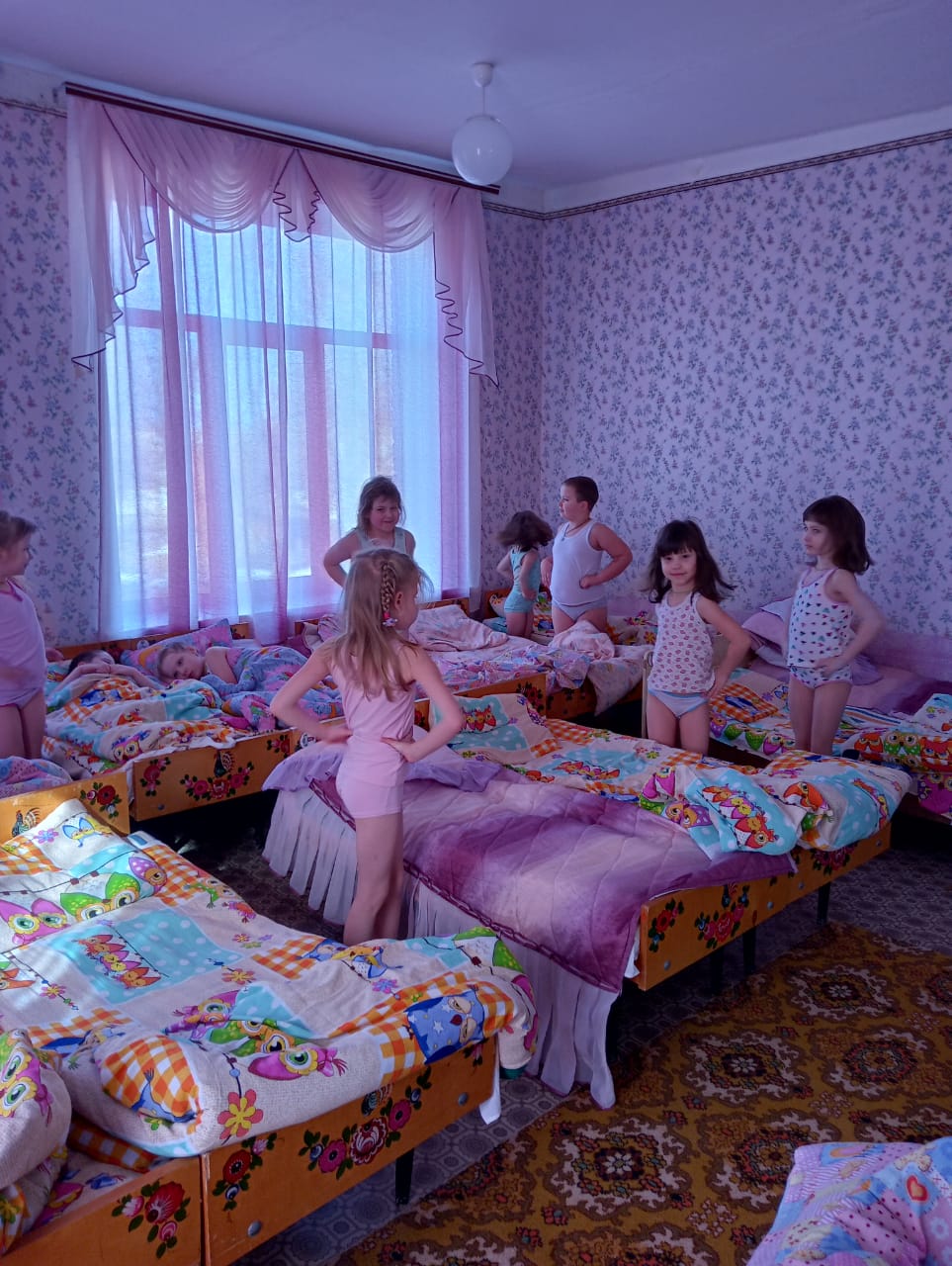 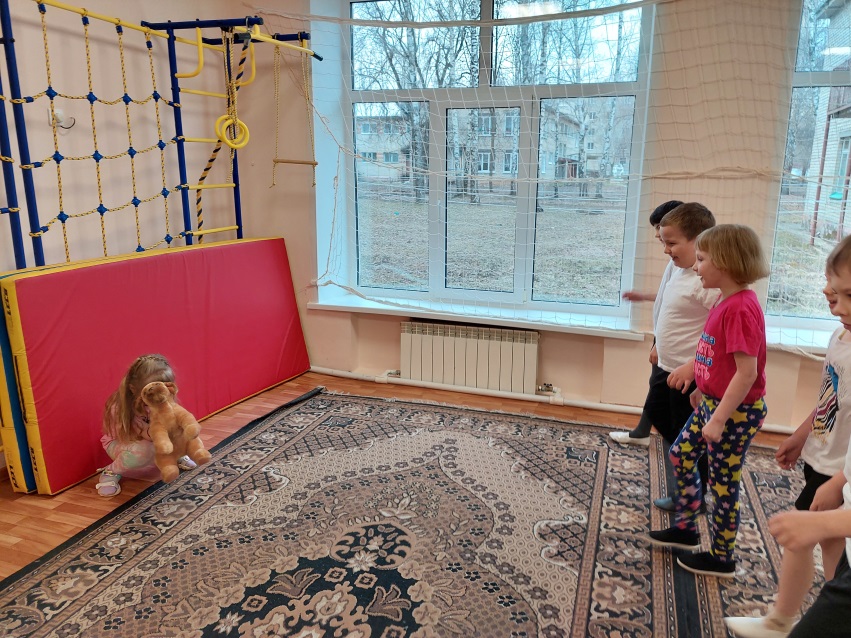 Занятия с нестандартным физкультурным оборудованием, массаж
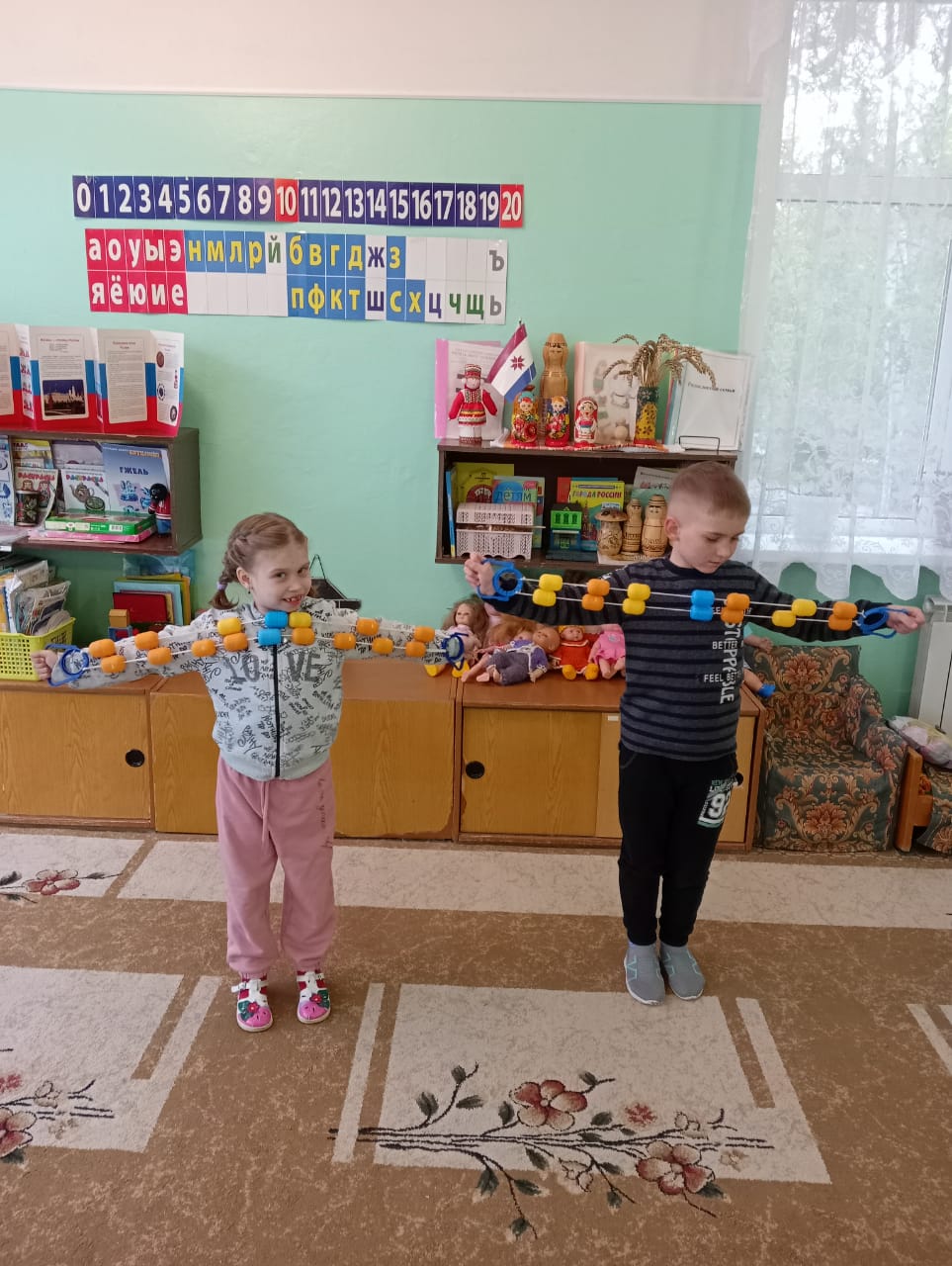 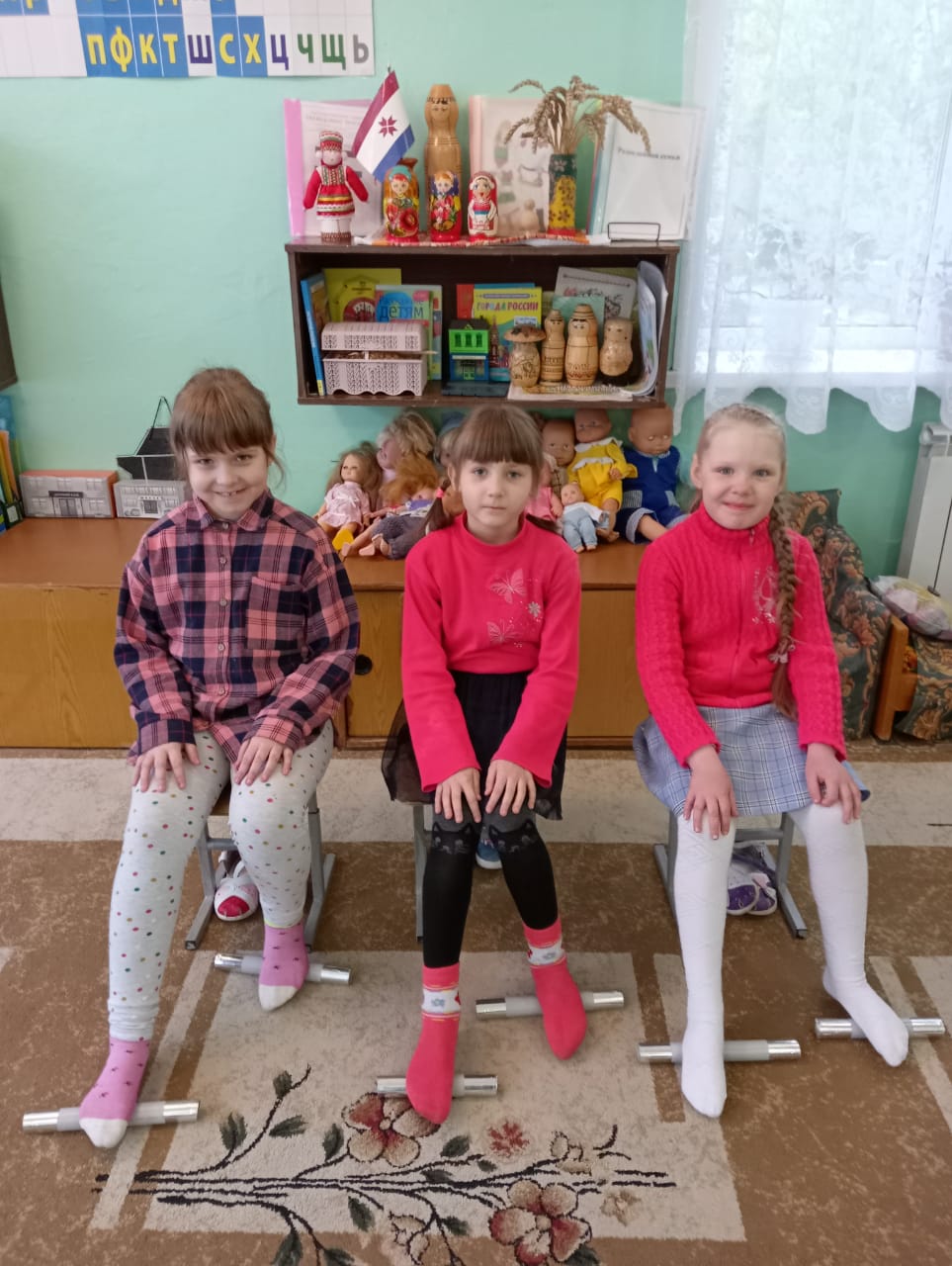 Прогулки
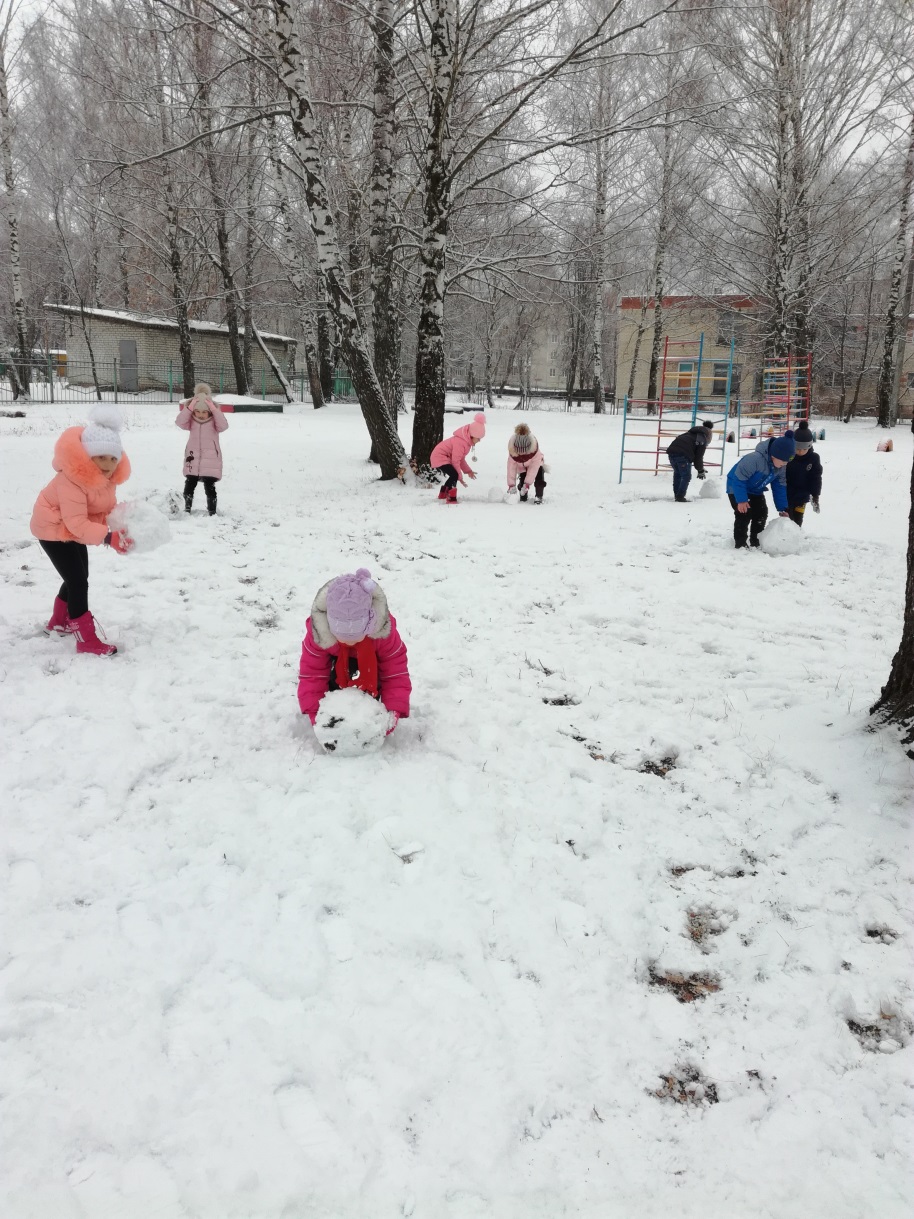 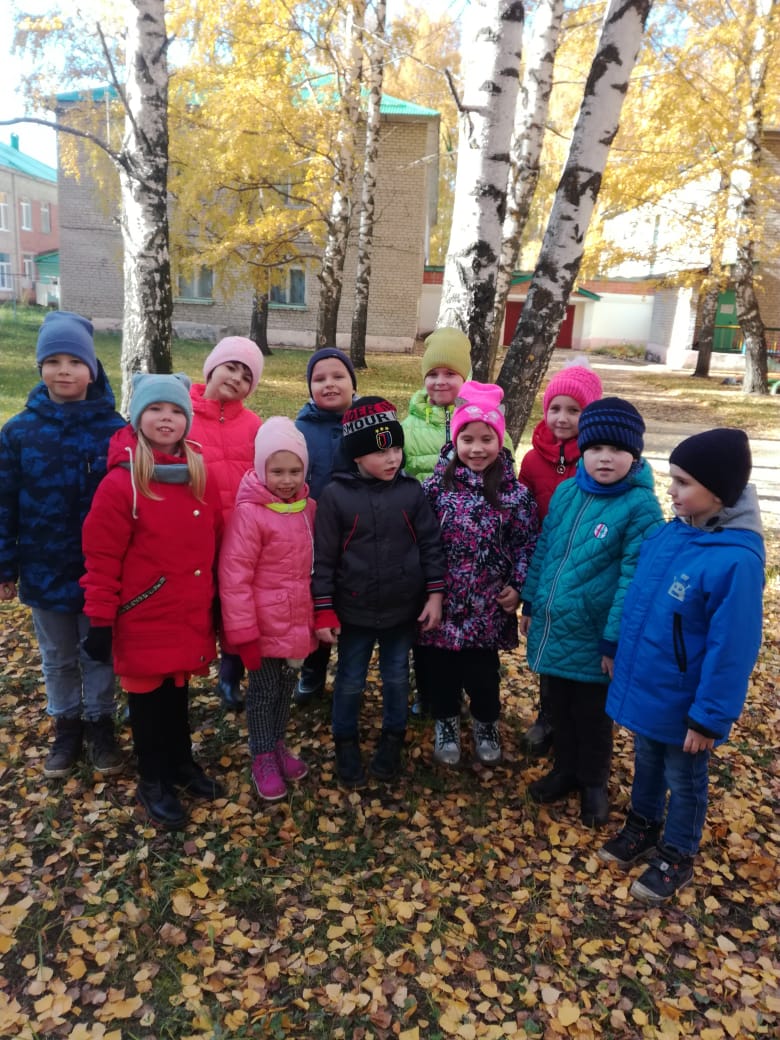 Спортивный праздник «День здоровья»
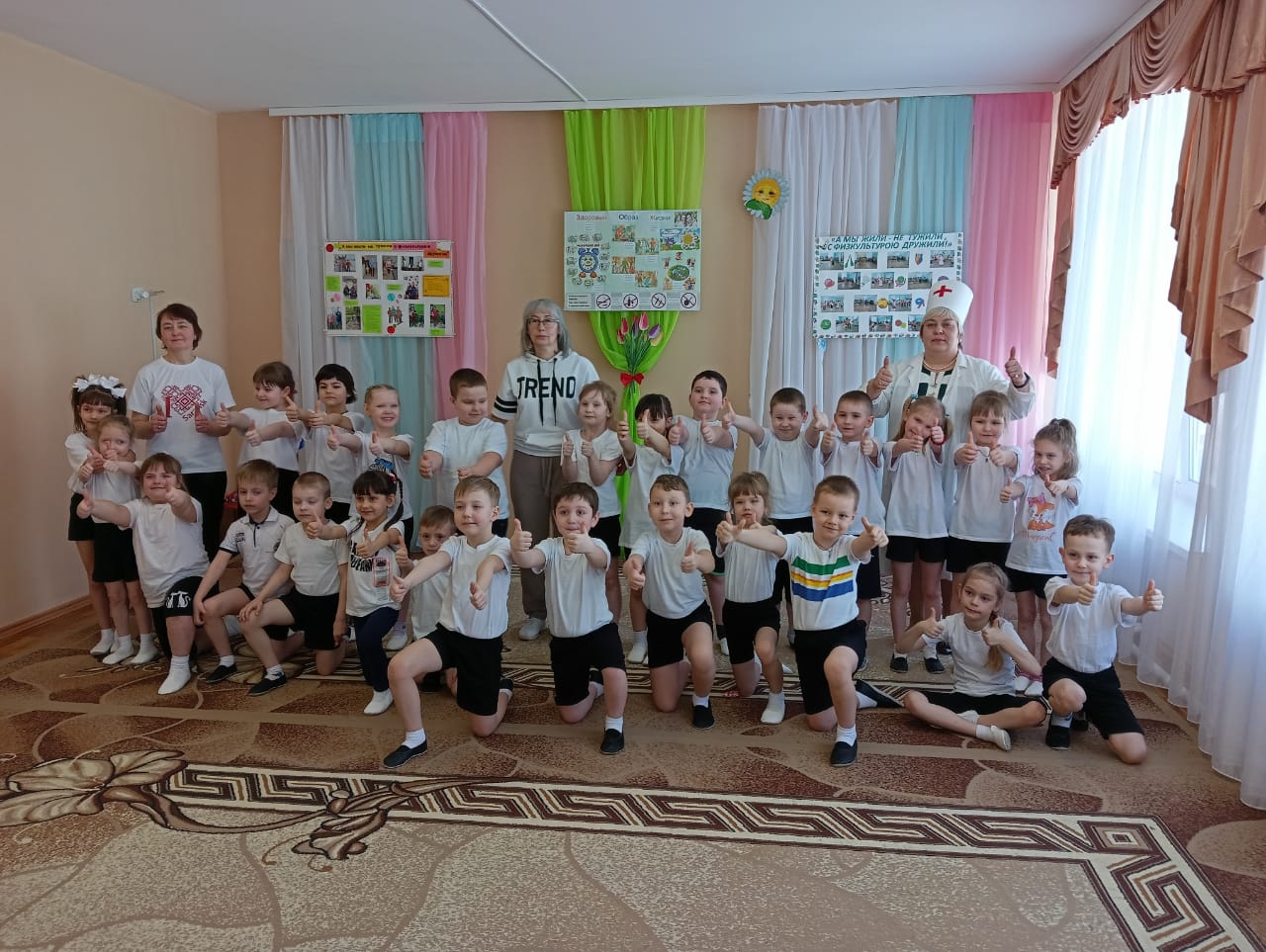 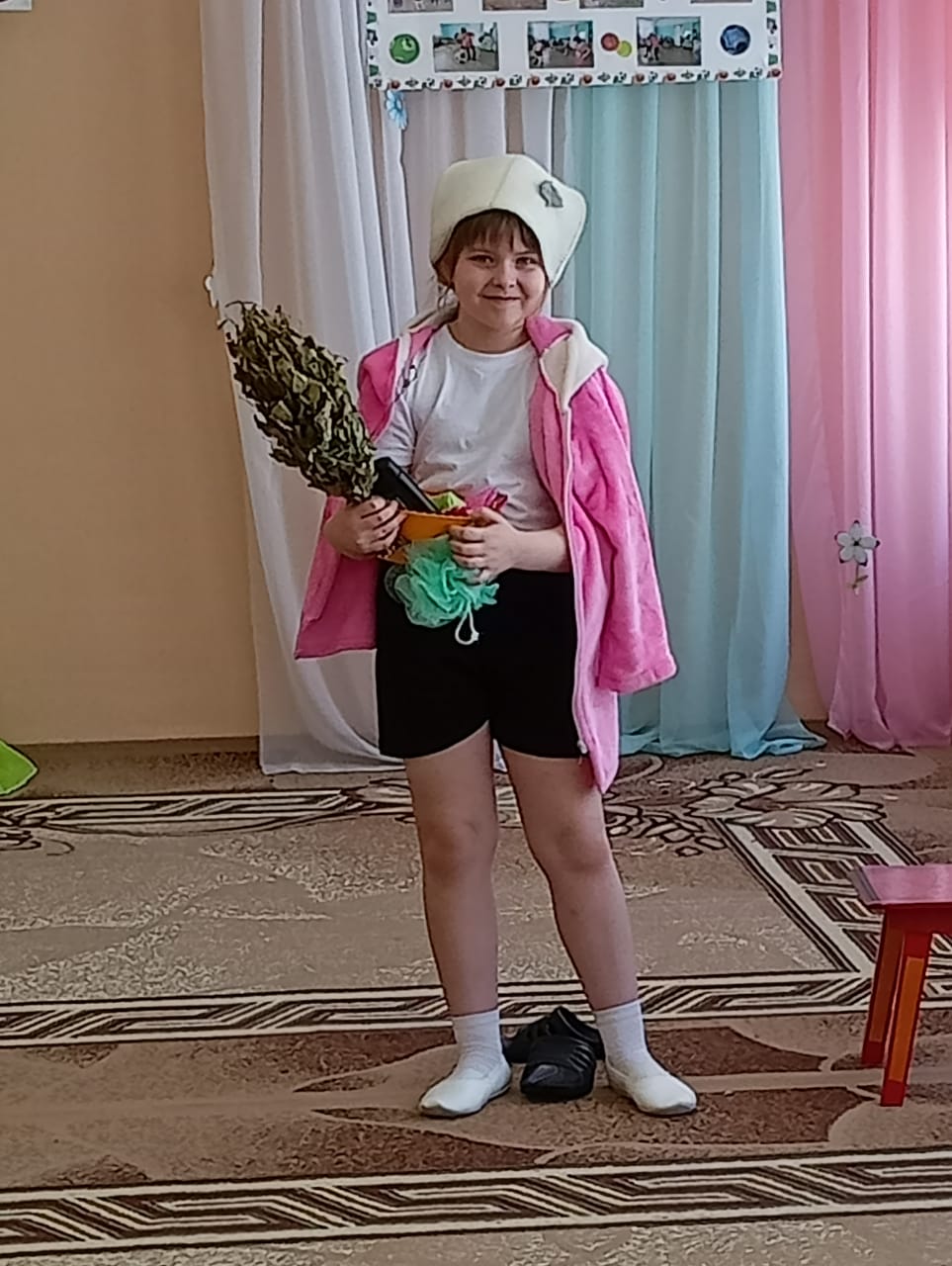 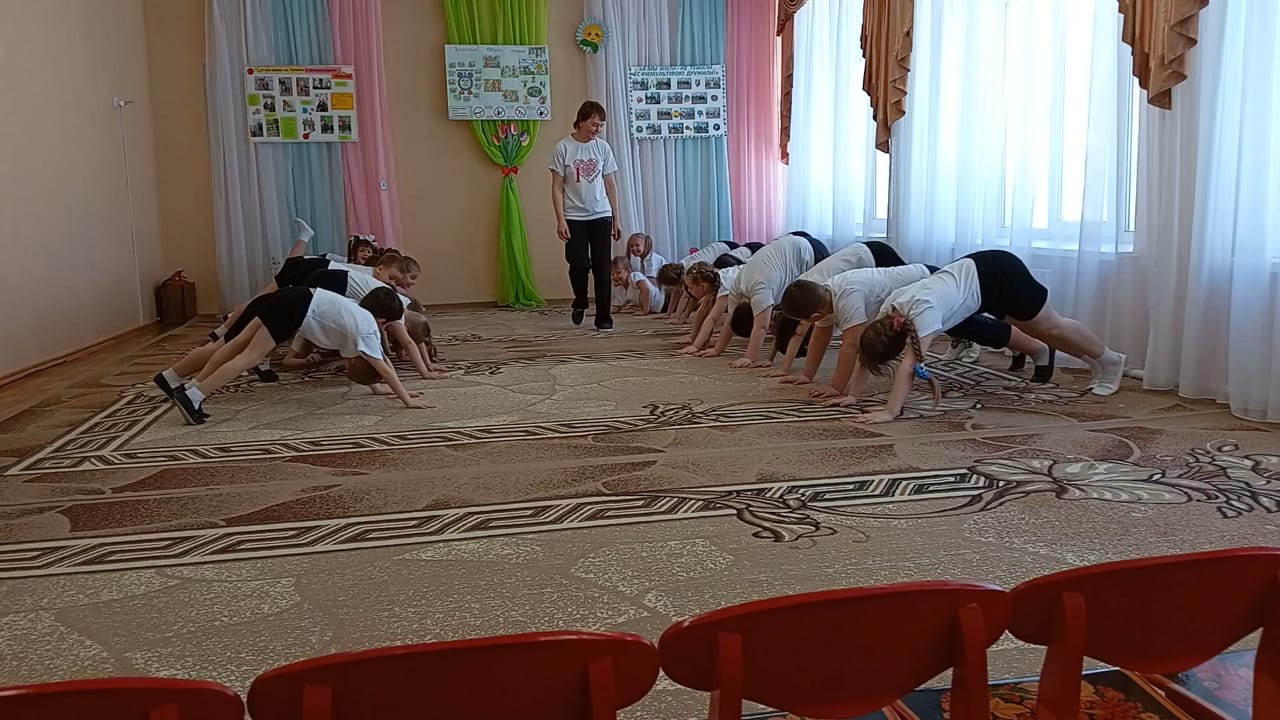 Работа с родителями
Оформление стенгазет
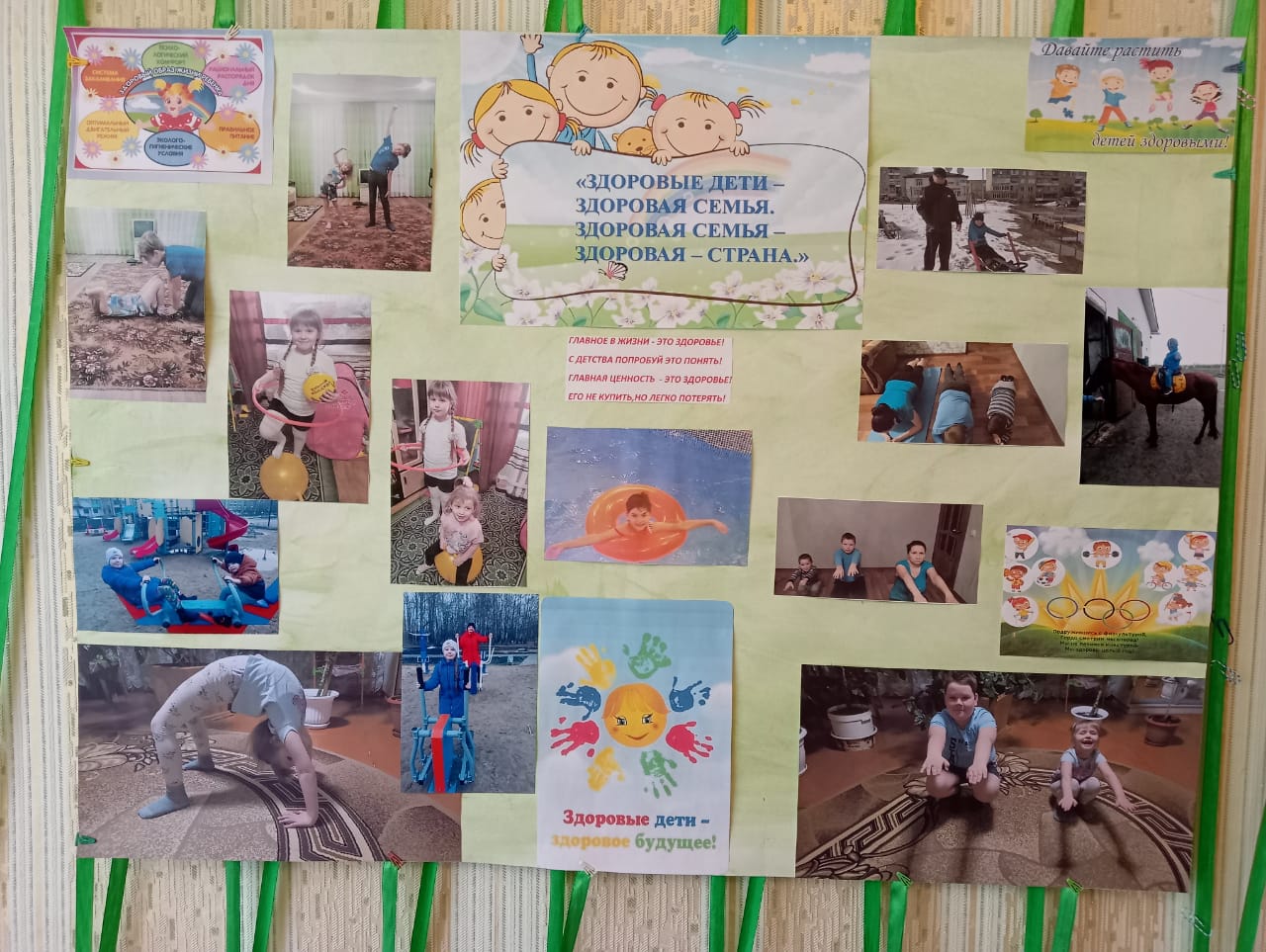 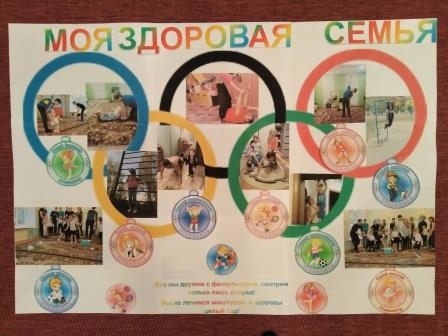 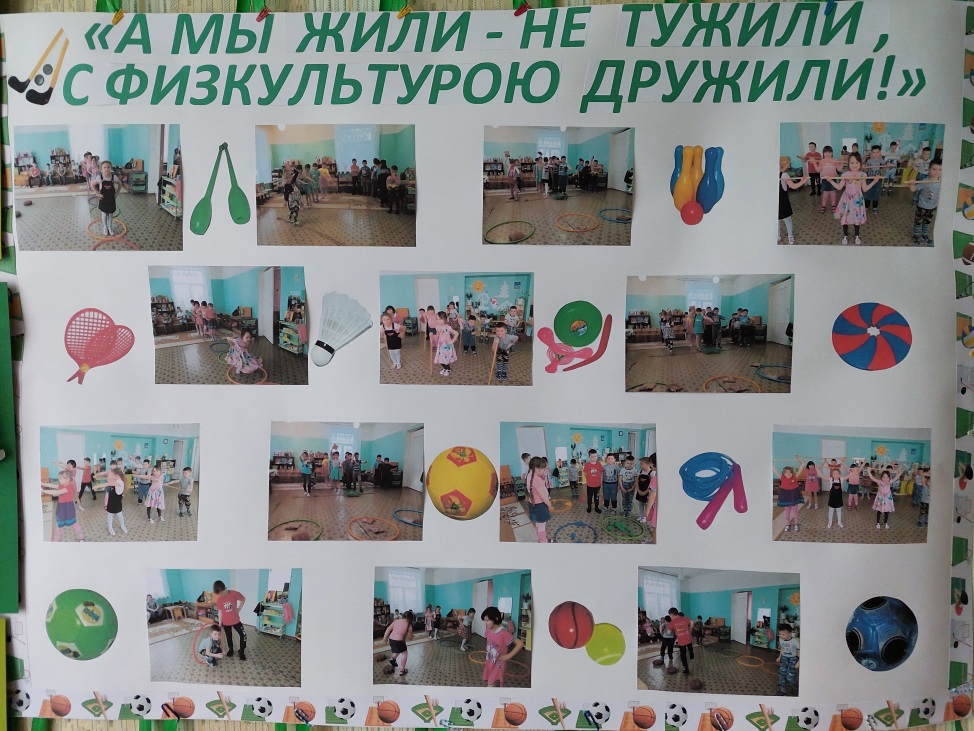 Консультации для  родителей, советы и рекомендации
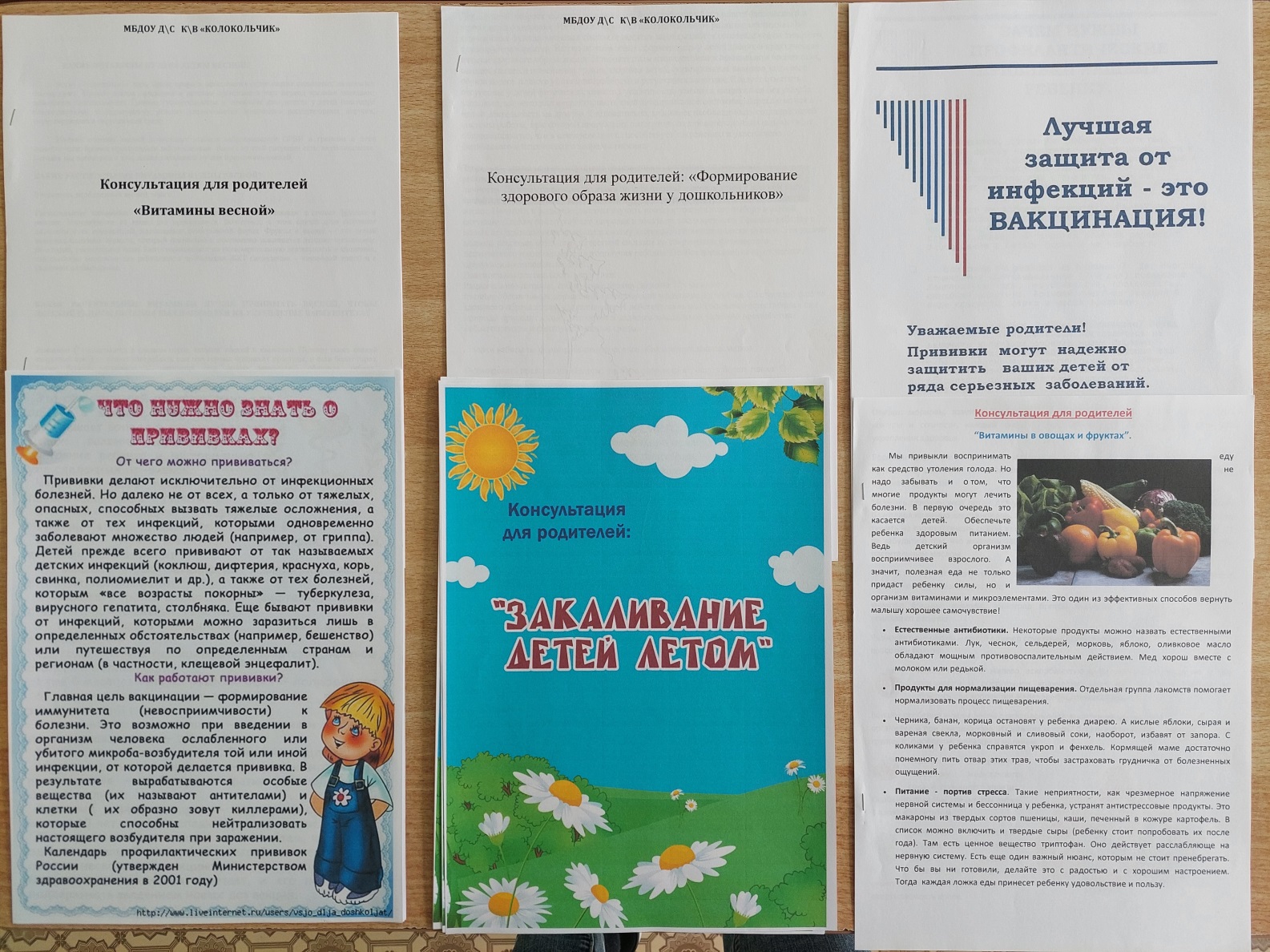 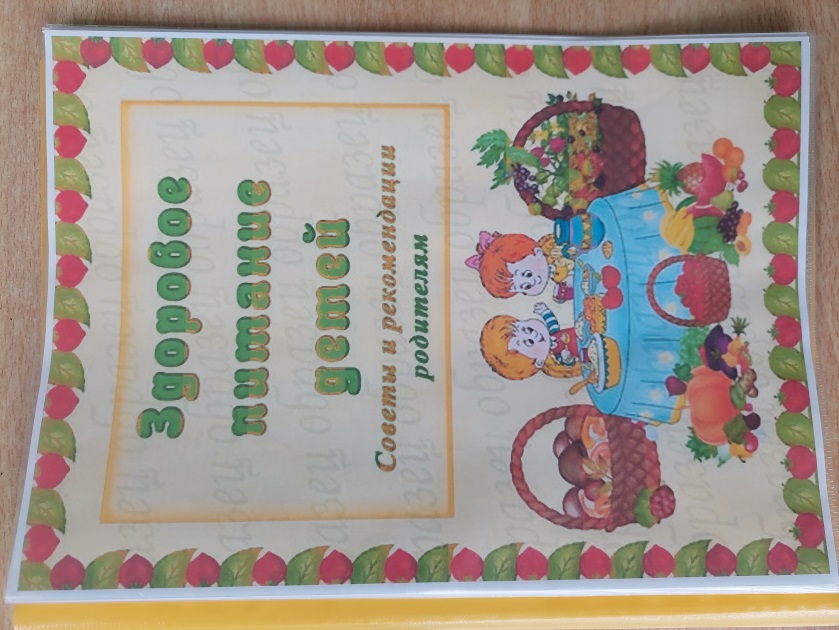 СПАСИБО ЗА ВНИМАНИЕ!